GROWTH MINDSET LITERACY
Ms. Farsijany & Dr. Sheehan
SHARE A MISTAKE THAT YOU HAVE MADE.
Use the chat box
WHAT DOES IT MEAN TO MAKE A MISTAKE?
CAN A MISTAKE EVER BE A GOOD THING?
Use the chat box
ARE MISTAKES GOOD OR BAD?
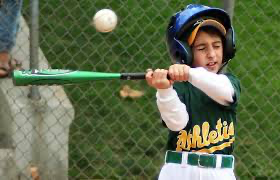 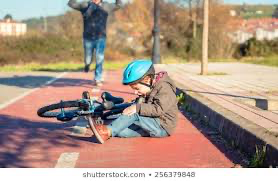 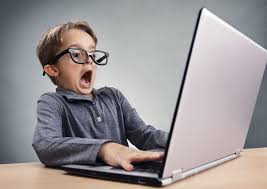 HAVE YOU EVER MADE ANY OF THESE MISTAKES WHEN YOU WERE YOUNGER?
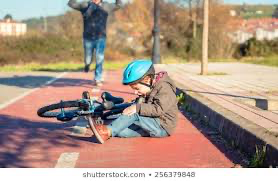 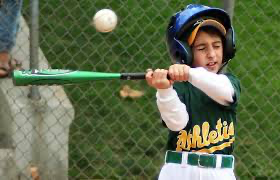 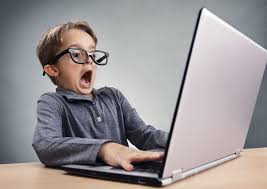 DID YOU TRY AGAIN AFTER YOU MADE THESE MISTAKES?WHAT HAPPENED AFTER YOU TRIED AGAIN?DID YOU SUCCEED?
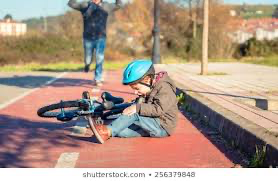 ARE MISTAKES SOMETIMES
PART OF LEARNING?
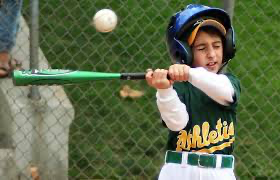 USE THE CHATBOX
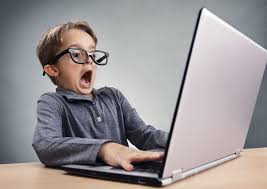 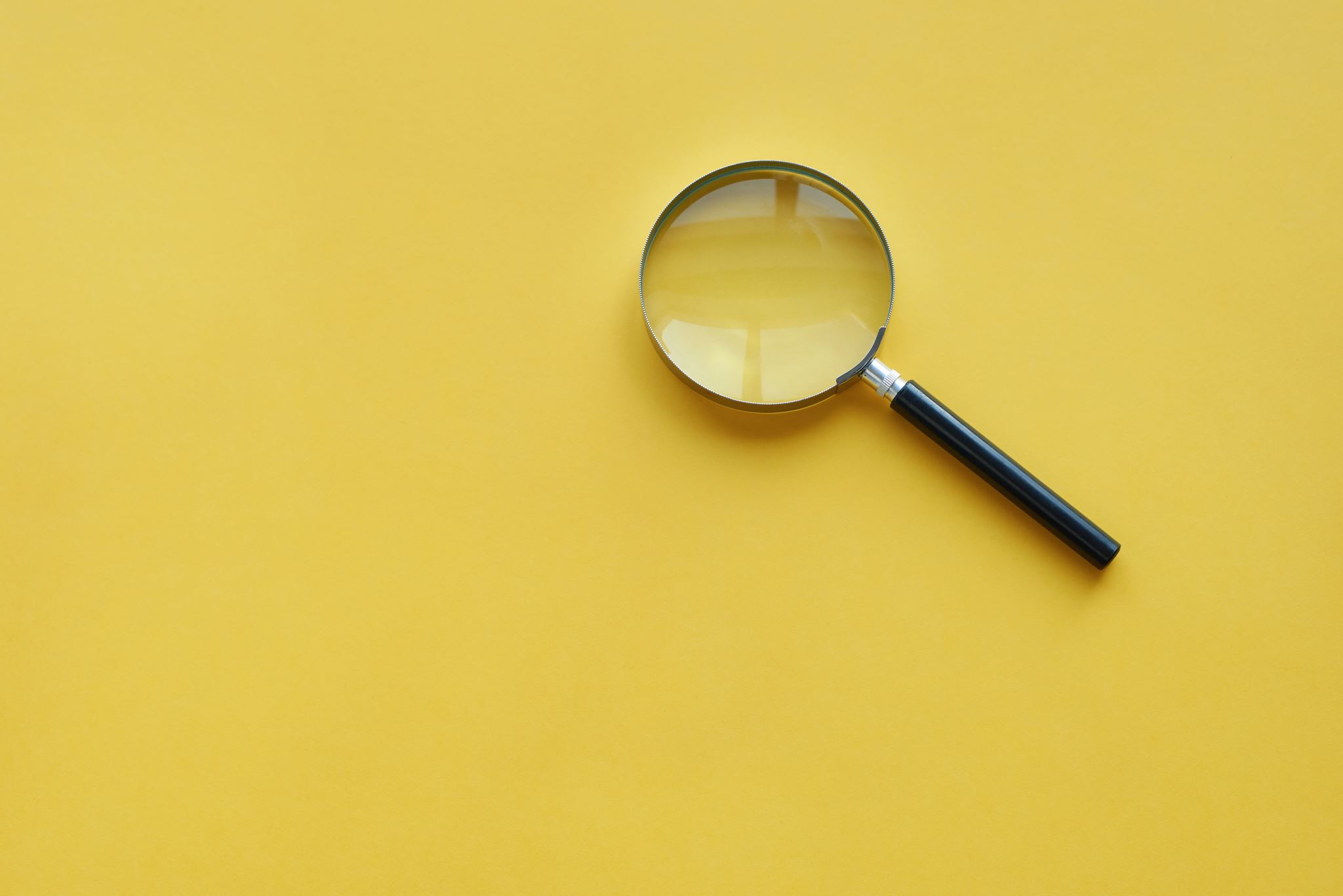 MISTAKES ARE PART OF LEARNING IF WE FAIL WELL!

MISTAKES ARE NOT  PART OF LEARNING IF WE FAIL BADLY


 WHAT DOES IT MEAN TO FAIL WELL AND WHAT DOES IT MEAN TO FAIL BADLY
WHAT DO WE USE TO LEARN?
“FAILING WELL” & “FAILING BADLY”
Failing Well                                                             Failing Badly
    Taking Responsibility for Failure: Blaming        Blaming Others or Circumstances:     
    No One Else for Your Failure 		         Not taking Responsibility for        
                                                                                               Failure:
    Learning Valuable Lessons 		         Not Learning Valuable Lessons
    From Failure     			         From Failure: Repeating the
            					         Same Mistake Over and Over
   Having a Positive Attitude on Failure                    Having a Negative Attitude on   					           Failure
LET’S SEE IF WE  CAN IDENTIFY FAILING WELL AND FAILING BADLY?

LET’S TRY SOME AS A CLASS
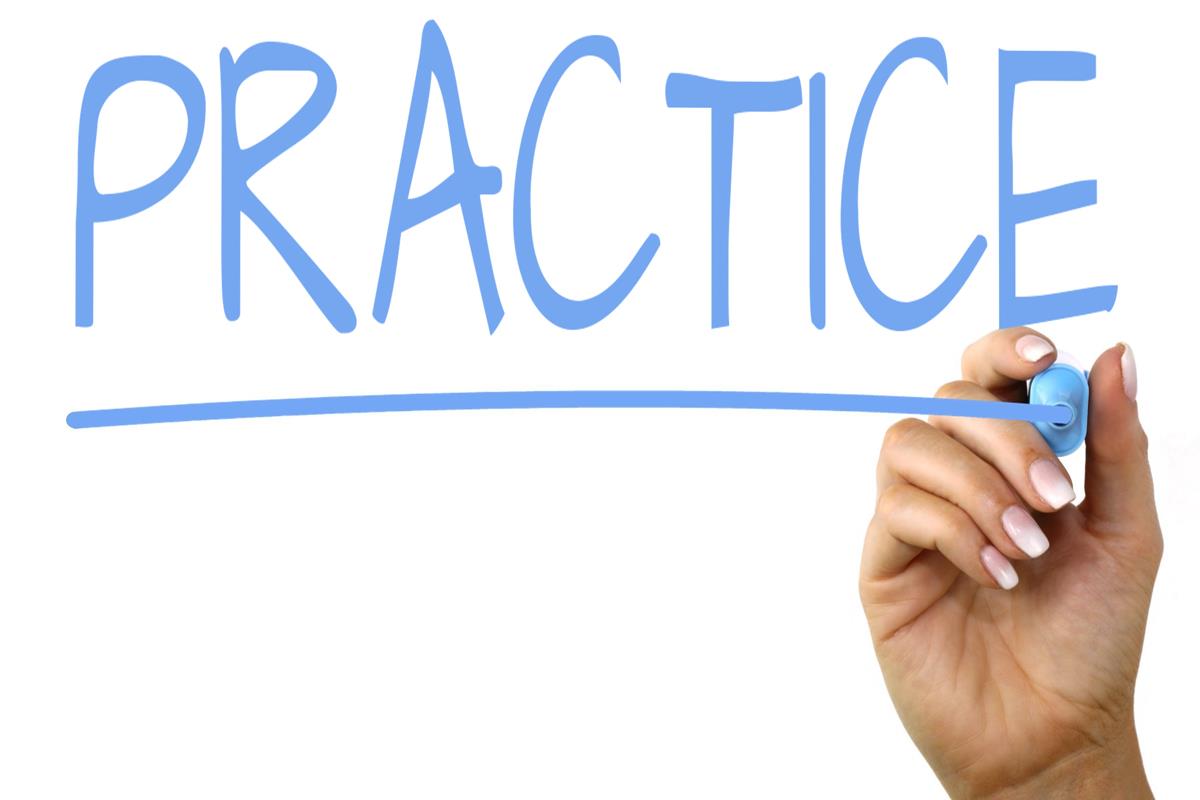 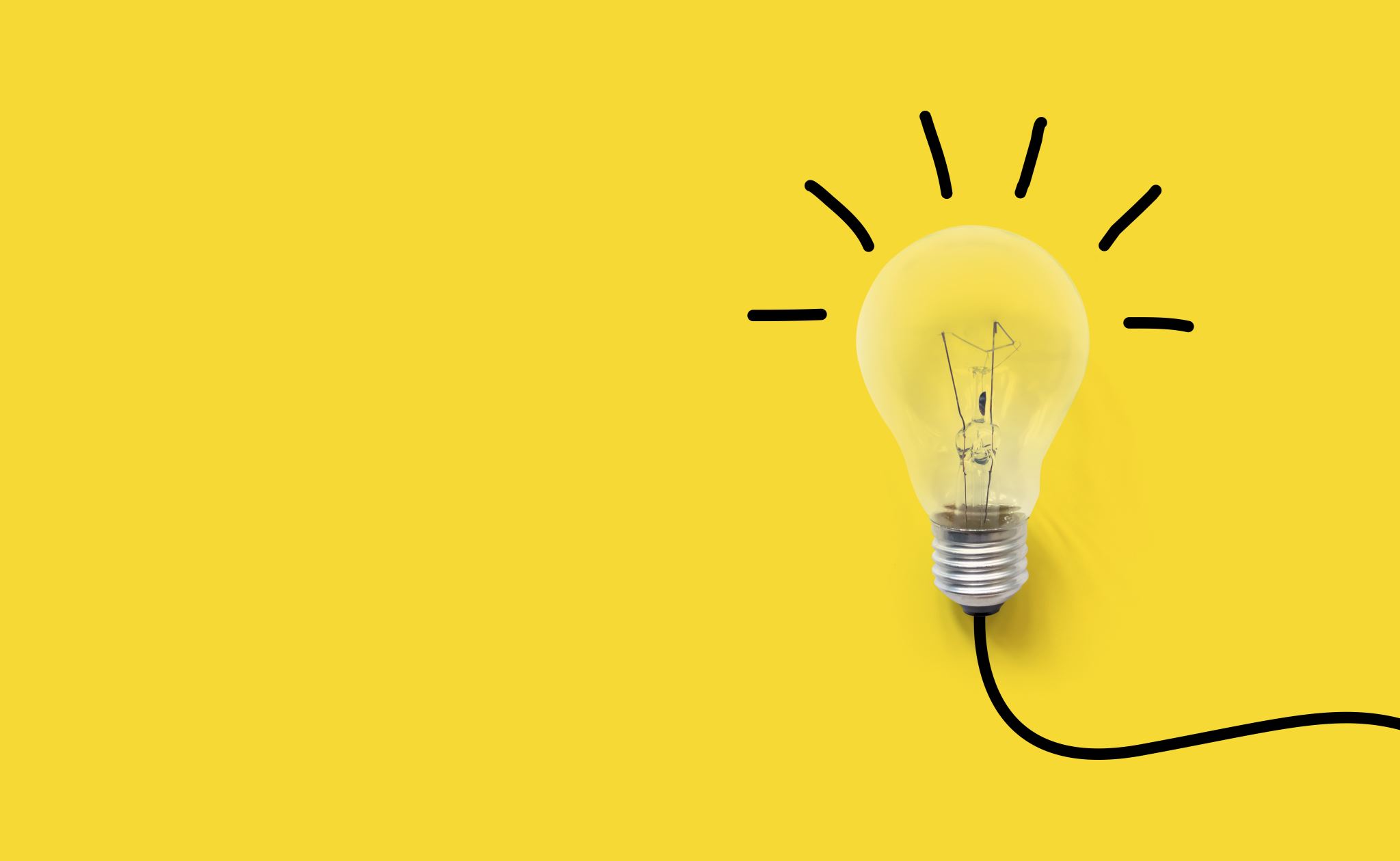 REMEMBER FAILING WELL IS

Failing well means to have a positive attitude towards failing as part of learning

Take responsibility 

Learn from my mistakes

I know failure is an important part of my success

I do not let setbacks keep me from accomplishing my goals
FAILING WELL OR FAILING BADLY? WHY?
WRITE YOUR ANSWER IN THE CHAT BOX
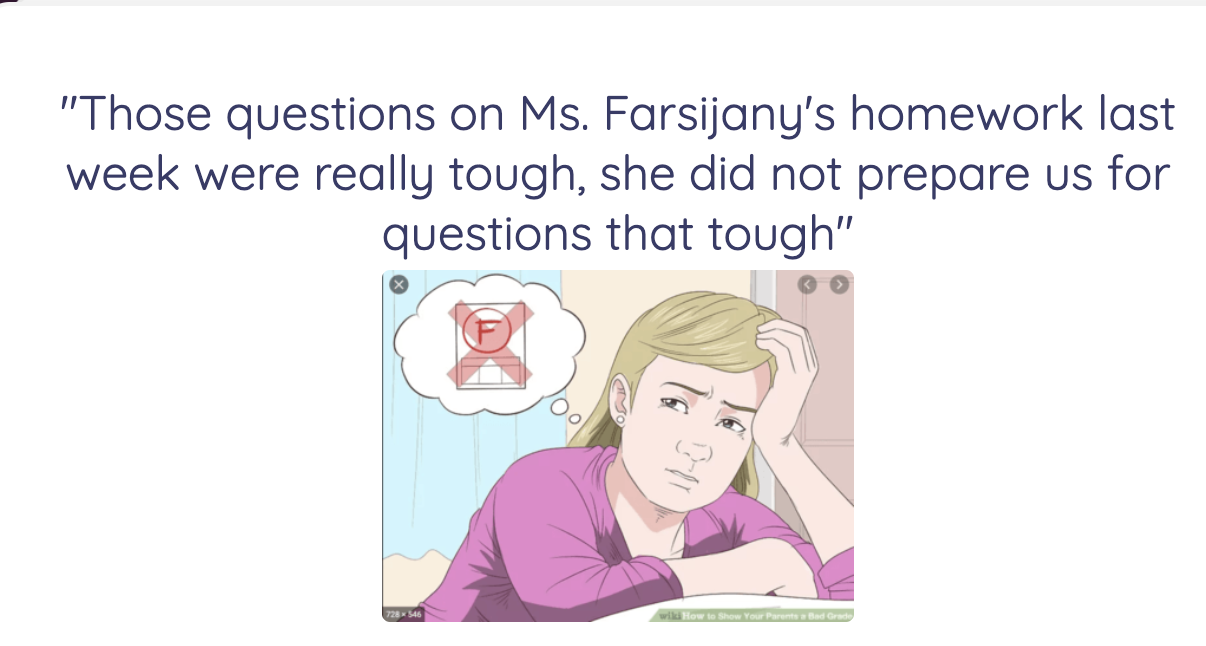 FAILING WELL OR FAILING BADLY? WHY?
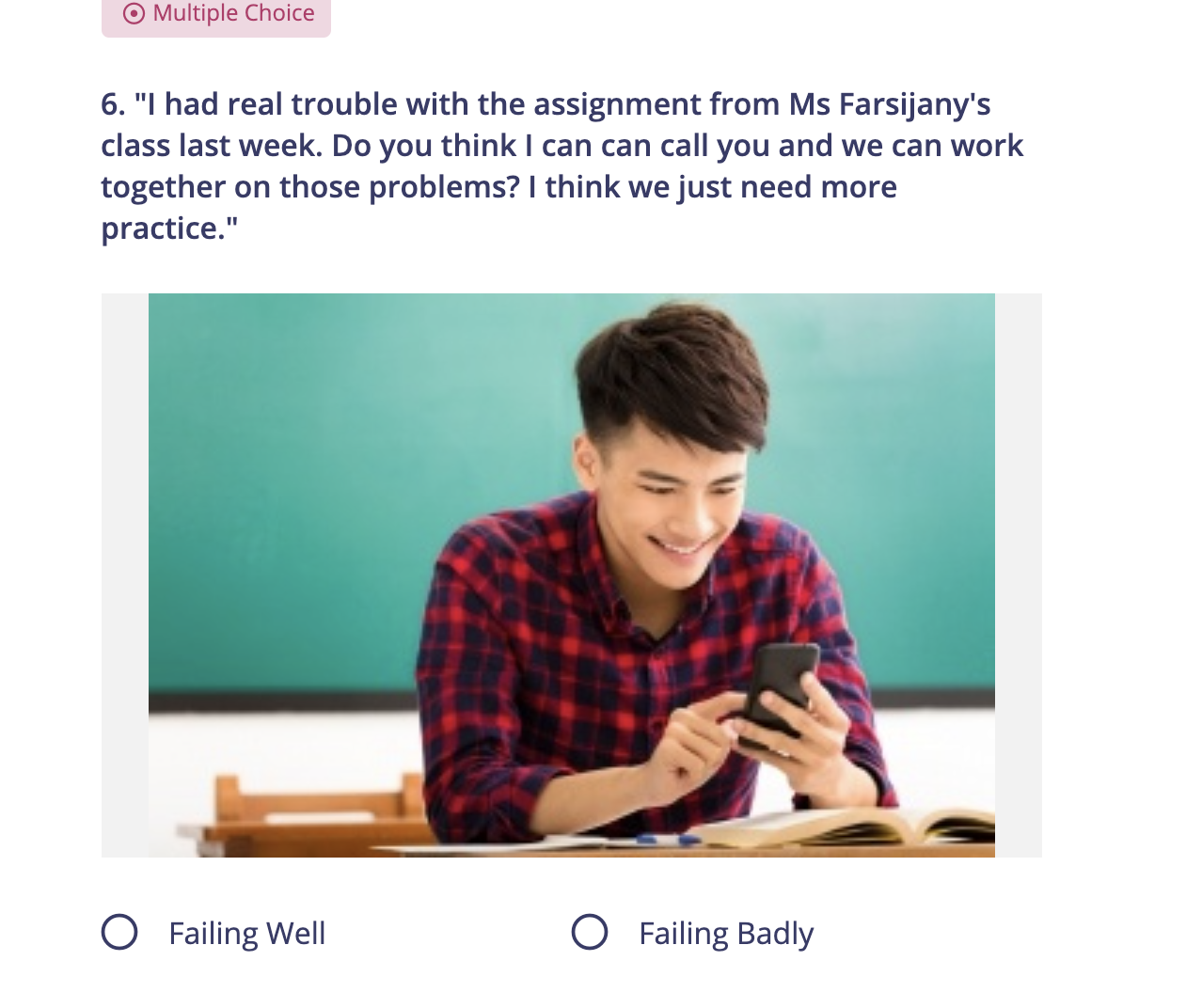 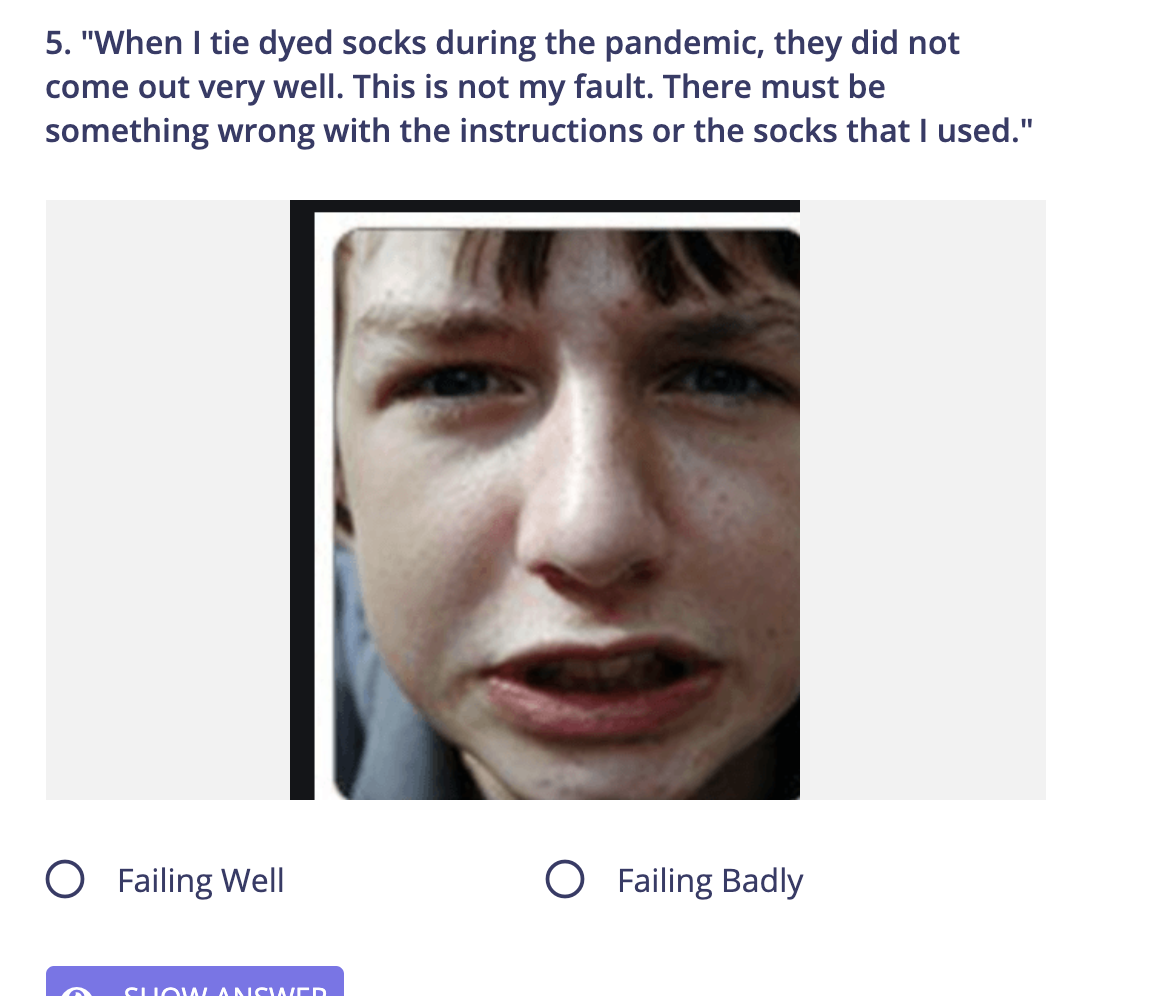 FAILING WELL OR FAILING BADLY? WHY?
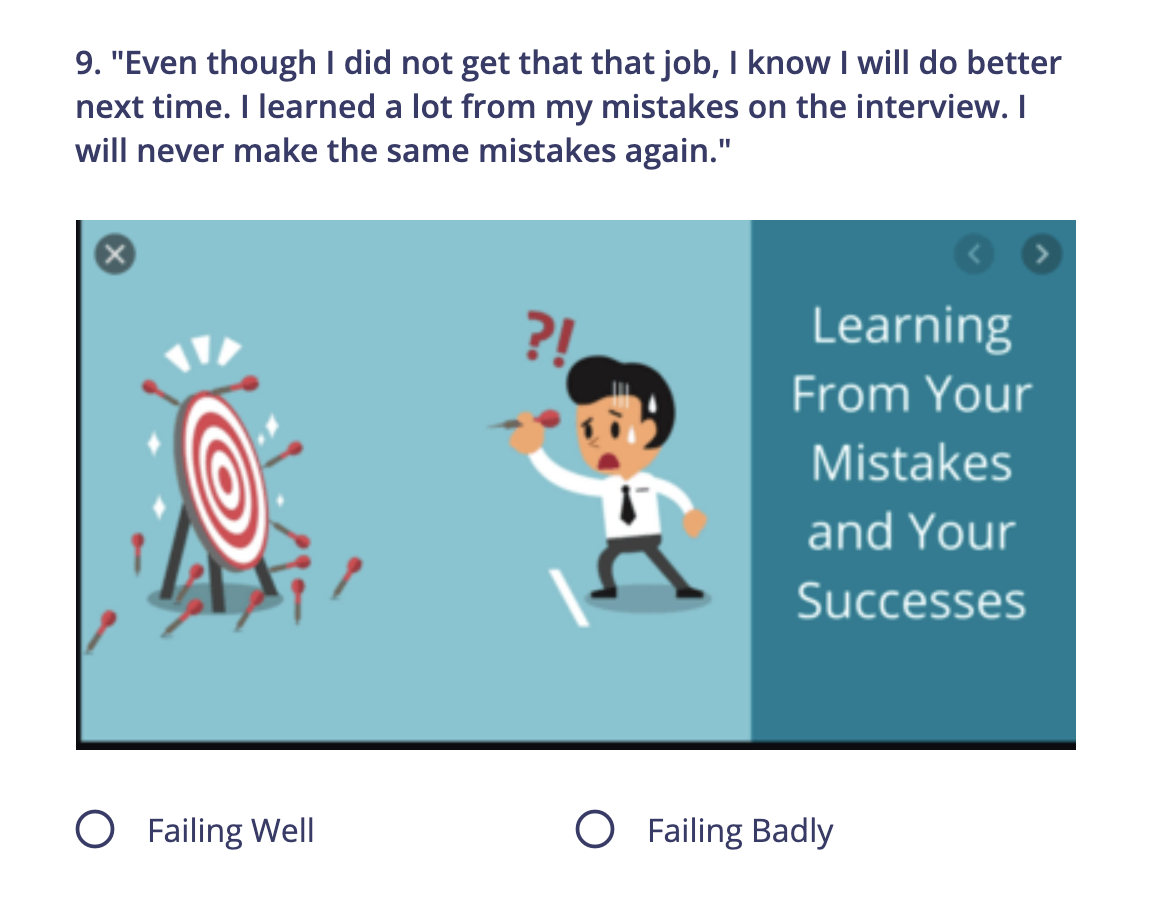 FAILING WELL OR FAILING BADLY? WHY?
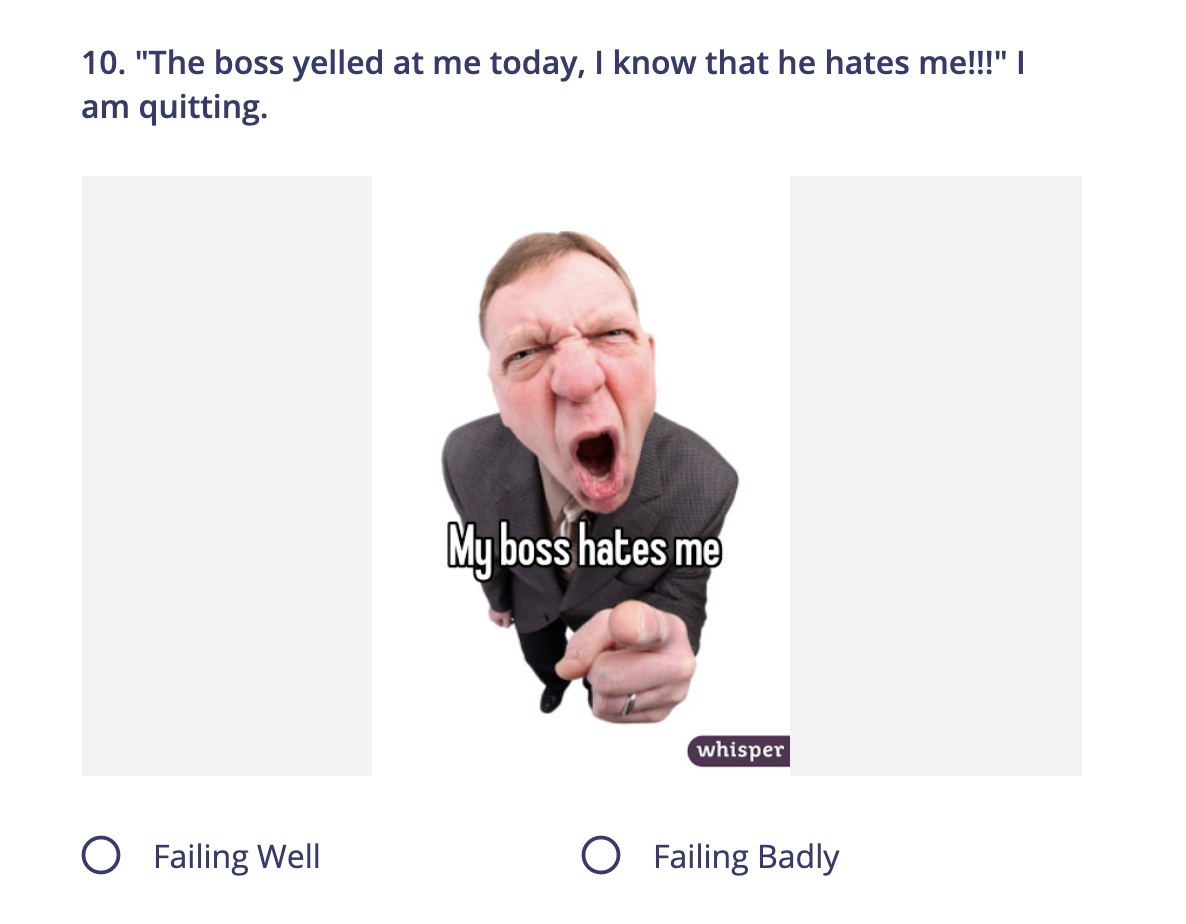 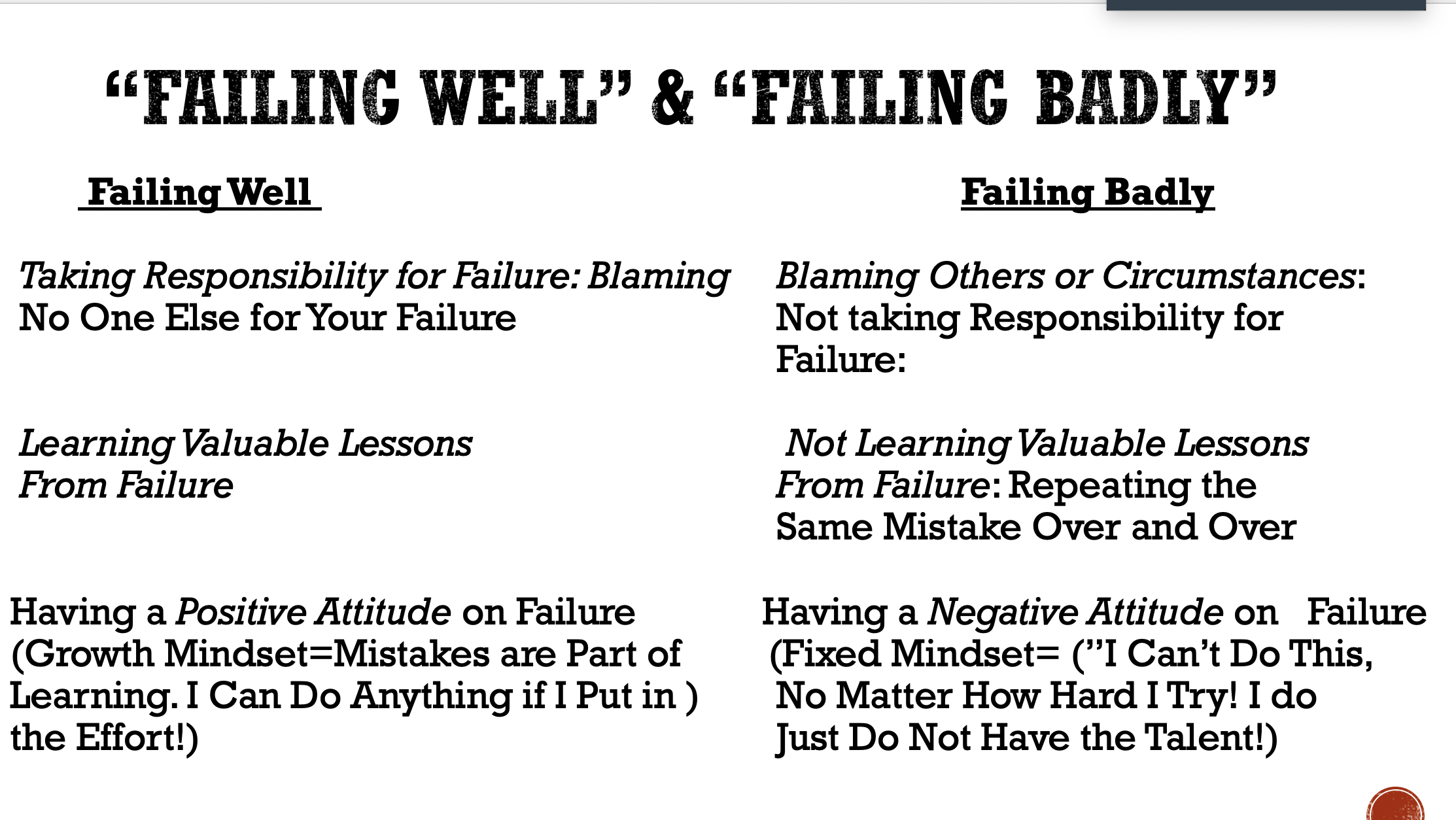 ATTENDANCE CHECK IN
When you hear your name, please type it into the chat box to show you are present.
Growth Mindset Mystery for Homework:
Due this Thursday  
Click on the picture and click on play to enjoy this fun Quizizz* and see how well you understand the difference between failing well and failing badly!
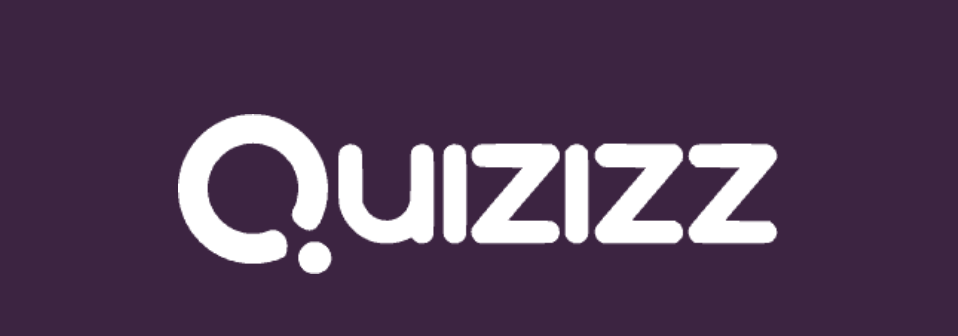 *Quizizz is an online site that has self-paced, interactive quizzes to review, assess, and engage students—in class and at home.
Click on the photo to watch the video!

WHY IS THIS GIRL AFRAID TO ANSWER THE QUESTION IN CLASS?
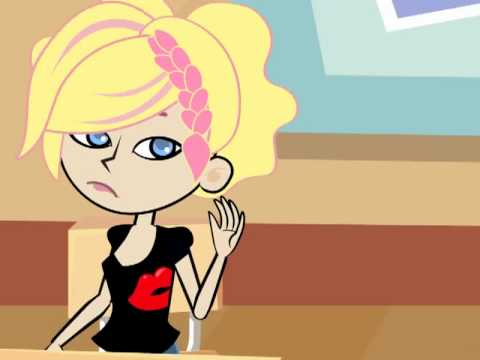 THE GIRL WHO NEVER 
MADE MISTAKES
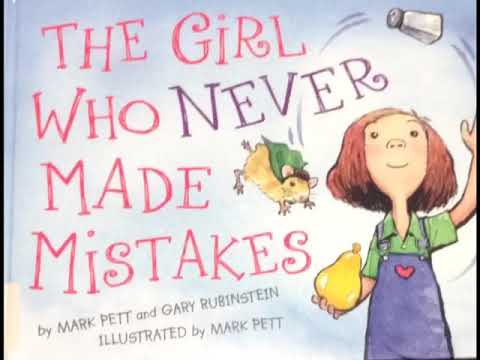 WHAT DO WE THINK THIS BOOK IS ABOUT? 


USE CHAT BOX
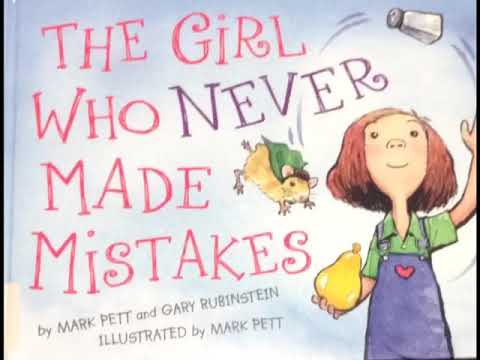 MAKING PREDICTIONS
Who do we think this book is about?
What does it look like she is doing in this picture?
What does the title mean? 
What colors does the illustrator use?
Do you think it was a good thing that this girl never made mistakes?
THE GIRL WHO NEVER 
MADE MISTAKES
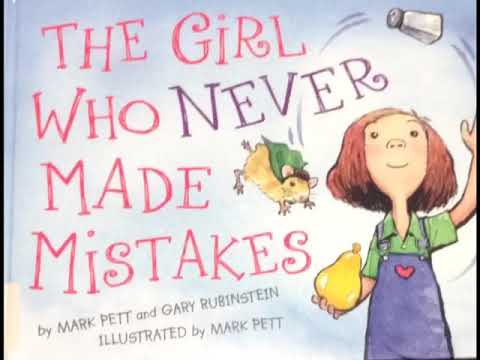 Who is our main character?
ABOUT BEATRICE
Beatrice
Why is Beatrice afraid to make mistakes?
She didn’t want to embarrass herself.
Beatrice learned it’s okay to make mistakes
What did Beatrice learn from her mistake?
Who is our main character?
ABOUT BEATRICE
Beatrice
Why is Beatrice afraid to make mistakes?
She didn’t want to embarrass herself.
Beatrice learned it’s okay to make mistakes
What did Beatrice learn from her mistake?
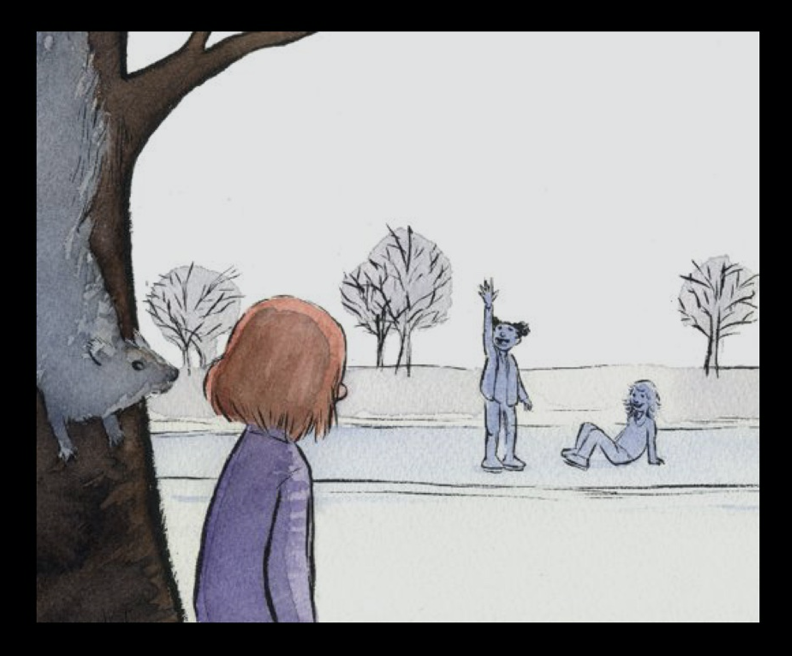 WHY DOESN’T BEATRICE GO ICE SKATING AT THE BEGINNING OF THE BOOK?
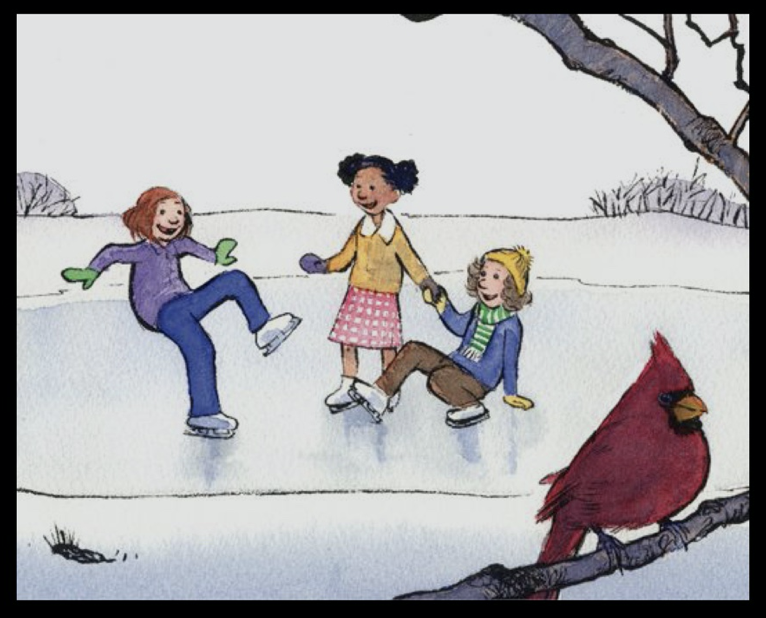 WHY DID SHE CHANGE HER MIND AT THE END OF THE BOOK?
DOING WORK AFTER CLASS IS YOUR CHANCE TO DEMONSTRATE WHAT YOU HAVE LEARNED! 
NOT A JUDGEMENT ON YOU
BUT
FEEDBACK ON LEARNING FOR US
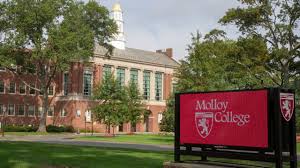 GETTING HOMEWORK
TO FOLLOW UP CLASS INSTRUCTION
IS A KEY PART OF COLLEGE
NATURE OF COLLEGE
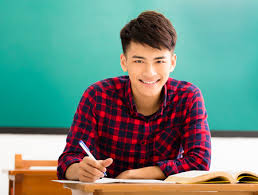 How did making a mistake change Beatrice?
LET’S FIND OUT MORE
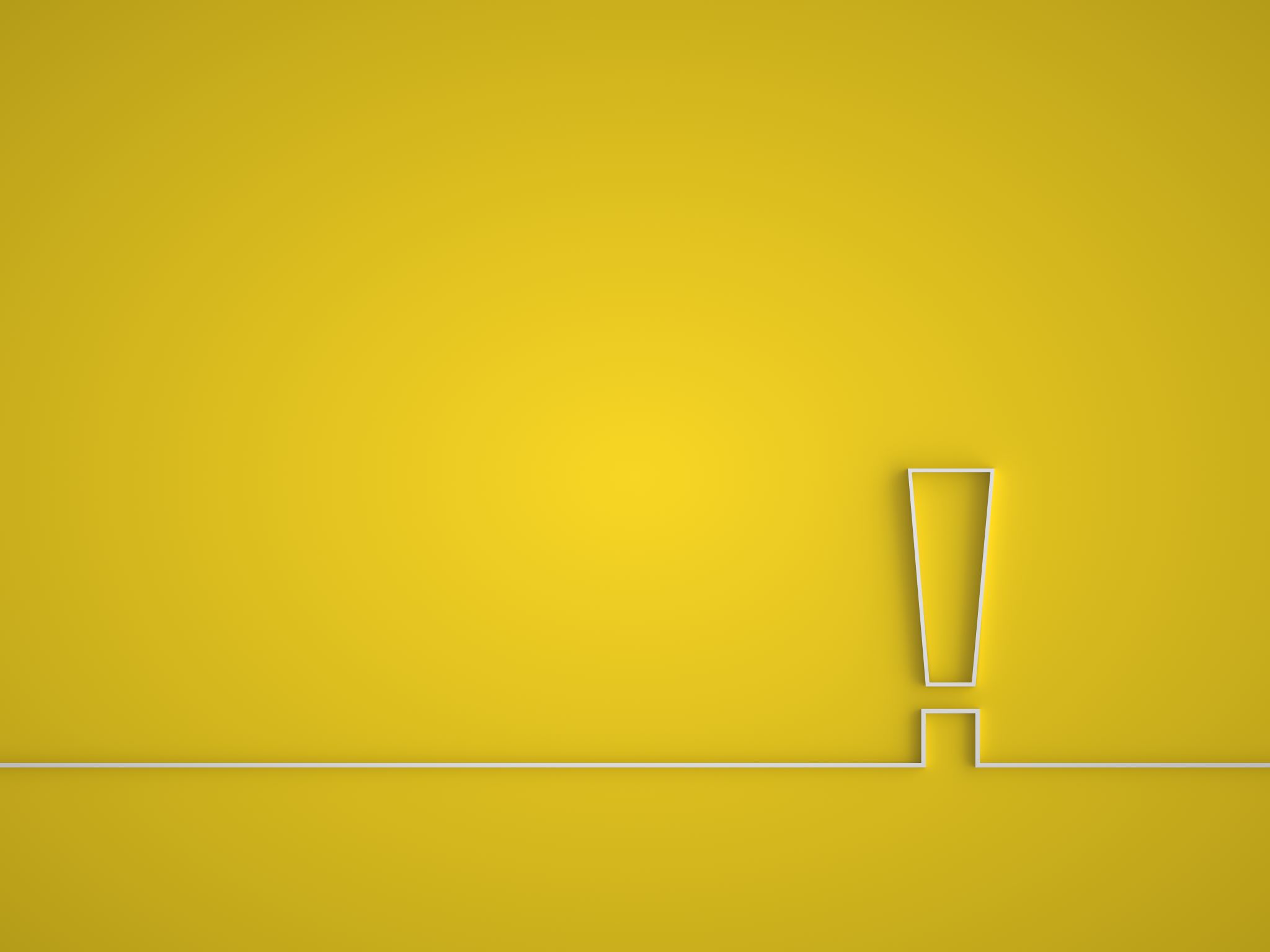 EMAIL RESPONSES
MAKING A MISTAKE CHANGED BEATRICE…
She was happier
She didn’t need to worry about making mistakes
She realized it was okay to make mistakes. 
She realized she can learn from her mistakes
She realized that people would not judge her if she made a mistake 
She was happier at the end of the book because she learned it is okay to make mistakes
EMAIL ETIQUETTE
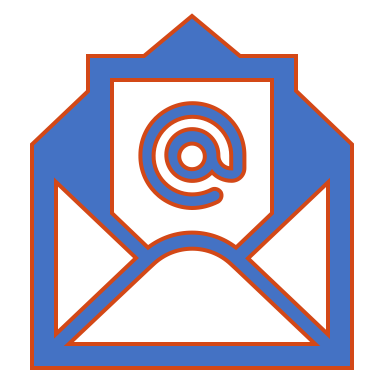 Using a professional email address
Addressing the reader
Including a signature
Writing in complete sentences
Using period and comma correctly
WHAT MAKES THIS A GOOD EMAIL?
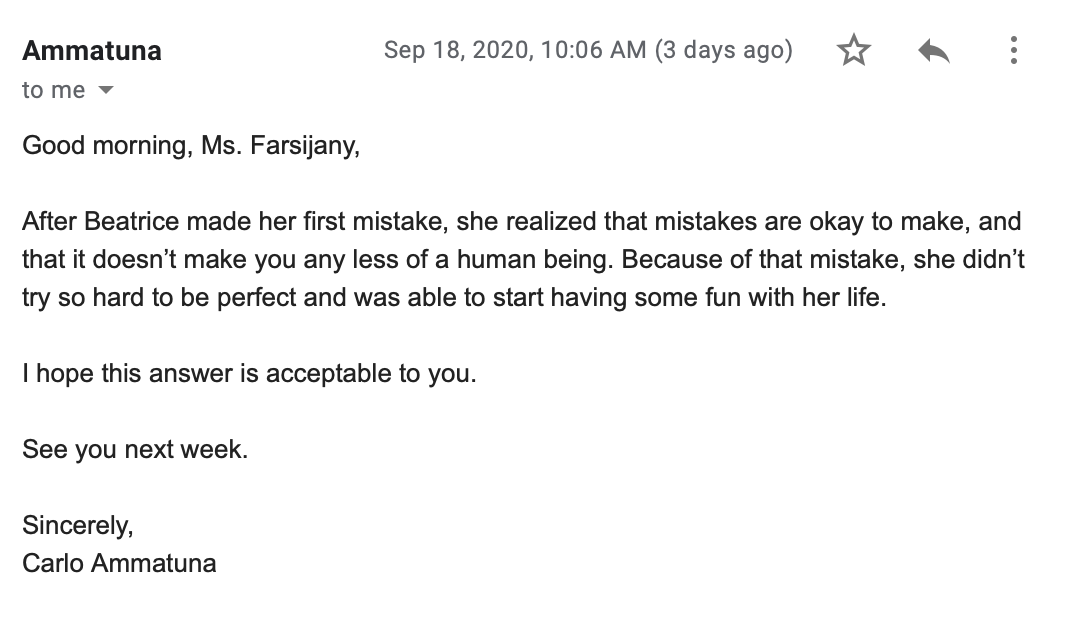 Ammatuna@optonline.net
WHAT MAKES THIS A GOOD EMAIL?
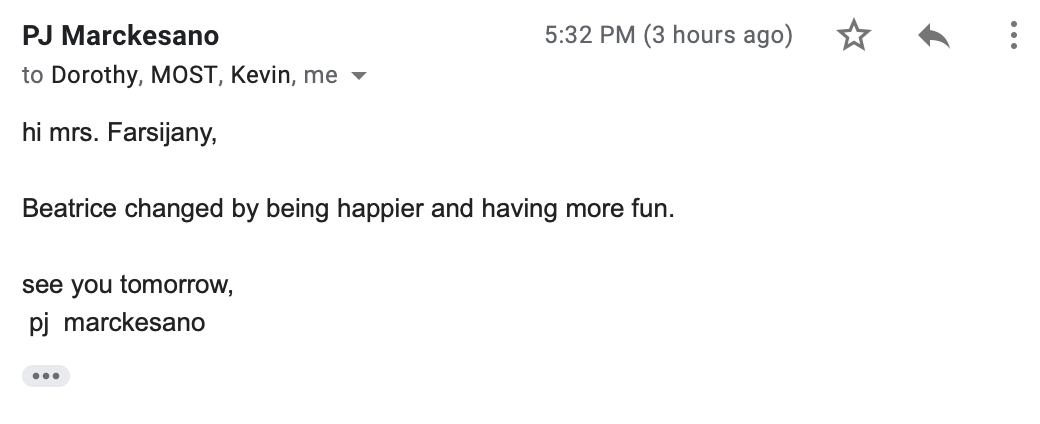 Pjmarckesano6@gmail.com
WHAT IF WE GOT TO TALK TO THE AUTHOR?
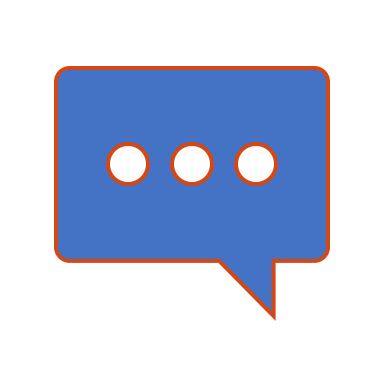 What would you want to ask?
Use chat box
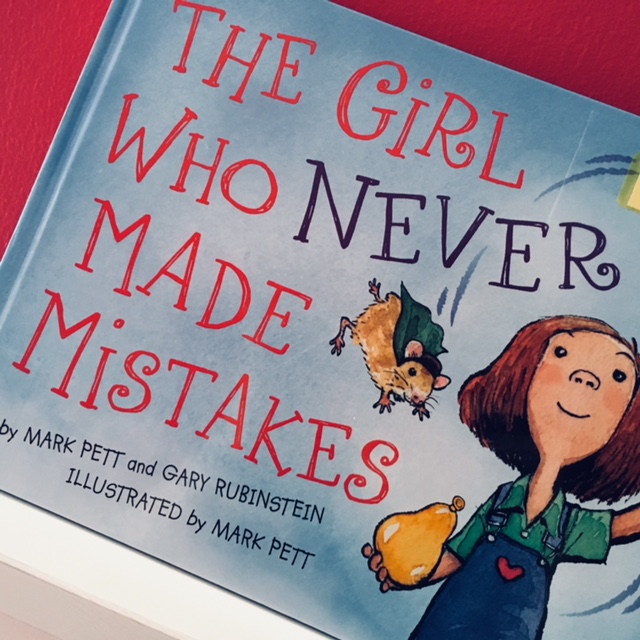 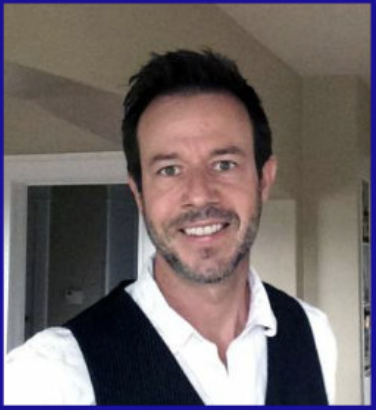 MEETING MR. PETT:
The “authorstrator”
QUESTIONS FOR MR. PETT
YOUR QUESTION FOR THE AUTHOR
What inspired you to write this story? Joe, Beth
Do you have any children? –Sean
How long did it take you to write this book? - Jenna
Do you know someone who never makes mistakes? – Sandy
Where did you go to school? –Jake
When did you write this book? –Britt
What made you have Beatrice juggle a balloon, hamster and saltshaker as her talent? –PJ
Where did you come up with the name Beatrice? –Julia
Do you have any siblings? –Connor
Any advice to someone trying to be too perfect? -Carlo
Ask question, and wait…
INTERVIEW ETIQUETTE
Follow up with a comment or question
Saying thank you after your question is answered
Dress to impress
WHY DOES AN AUTHOR WRITE ANYTHING?????
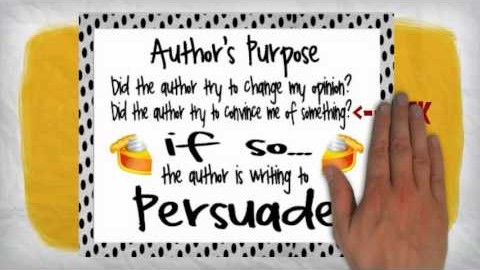 PURPOSE: LET’S INVESTIGATE WHY AN AUTHOR WRITES…
1. Persuade
Did the author try to change my opinion?
2. Inform
Did the author try to teach me something?
3. Entertain
Did the author try to tell me a story?
This Photo by Unknown Author is licensed under CC BY-NC-ND
LET’S TURN AND TALK AGAIN!
Persuade
Then…..
Predict how Mark Pett might finish this sentence:

I wrote The Girl Who Never Made Mistakes to…………….
Inform
Entertain
Who presented the best argument for Persuade?


Who presented the best argument for Inform?


Who presented the best argument for Entertain?
VOTE RESULTS
To Persuade = 

To Inform =

To Entertain =
What does our class think?
Then……
Vote
Persuade            Why?
Inform                Why?
 Entertain           Why?

Use your Chat Box!
ATTENDANCE CHECK IN/REHEARSAL FOR INTERVIEW
When you hear your name, please type it into the chat box to show you are present.
TODAY OUR SCHEDULE IS DIFFERENT, WE WILL FIRST REVIEW THE ORDER OF OUR QUESTIONS… 
MARK PETT
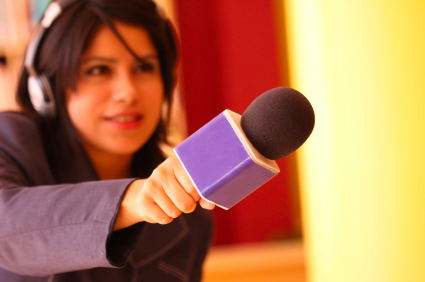 THE MOST PROGRAM PRESENTS
MARK PETT

AUTHOR/ILLUSTRATOR
THE GIRL WHO NEVER MADE MISTAKES
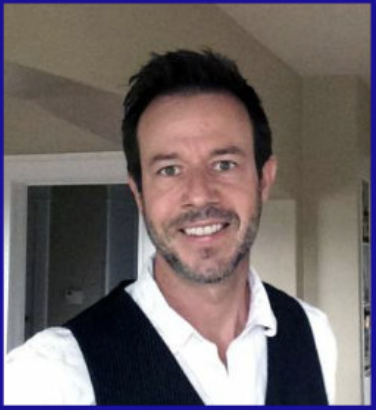 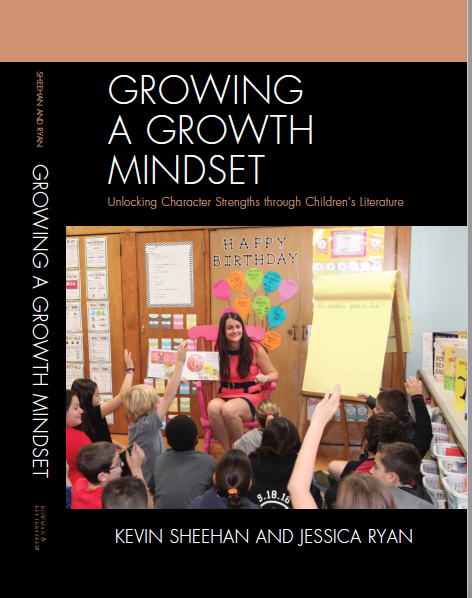 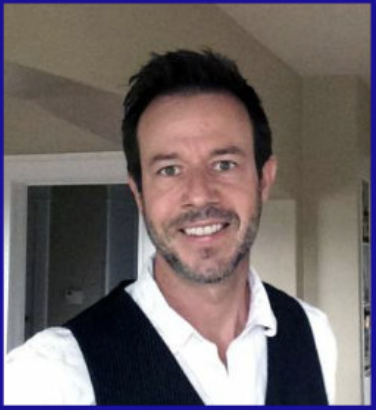 HOW I MET MR. PETTAND BEATRICE!
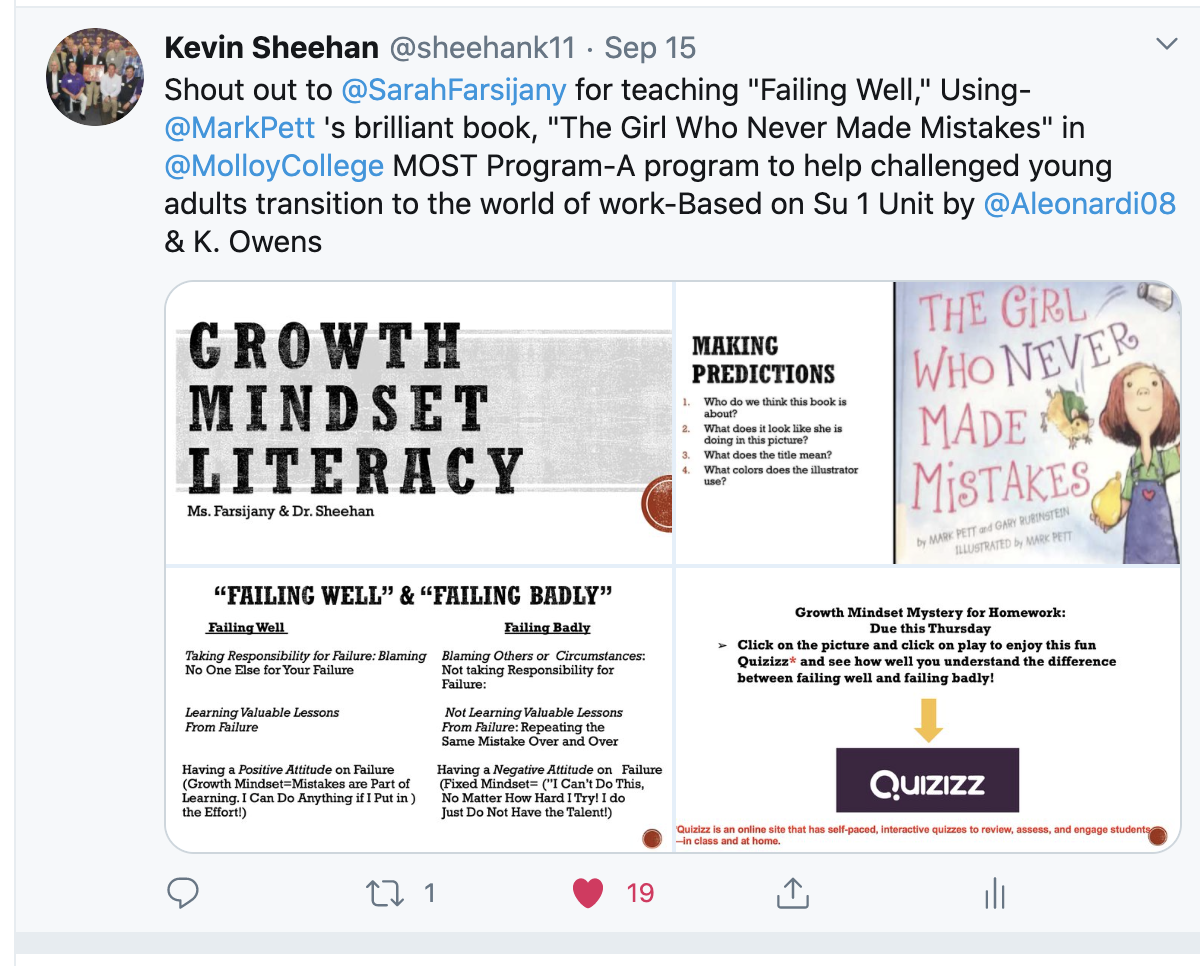 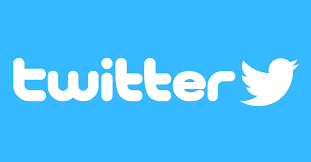 I ASKED ON TWITTER,WHAT ARE THE BESTBOOKS TO TEACHGROWTH MINDSET?
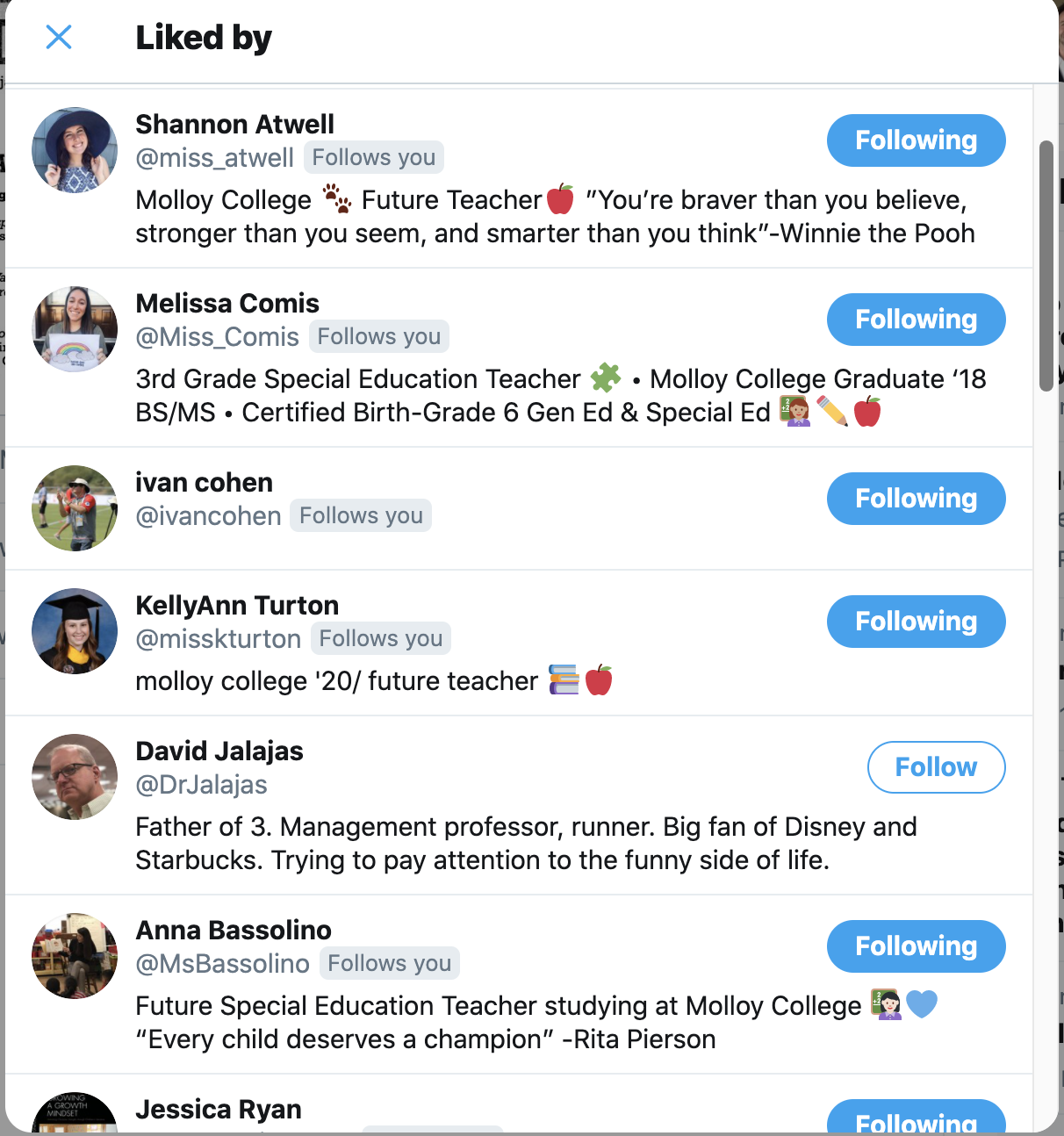 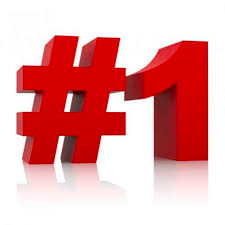 NOW FOR OUR QUESTIONS… 

MARK PETT
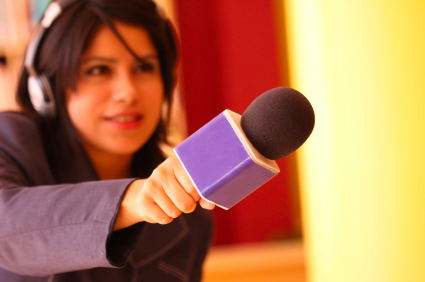 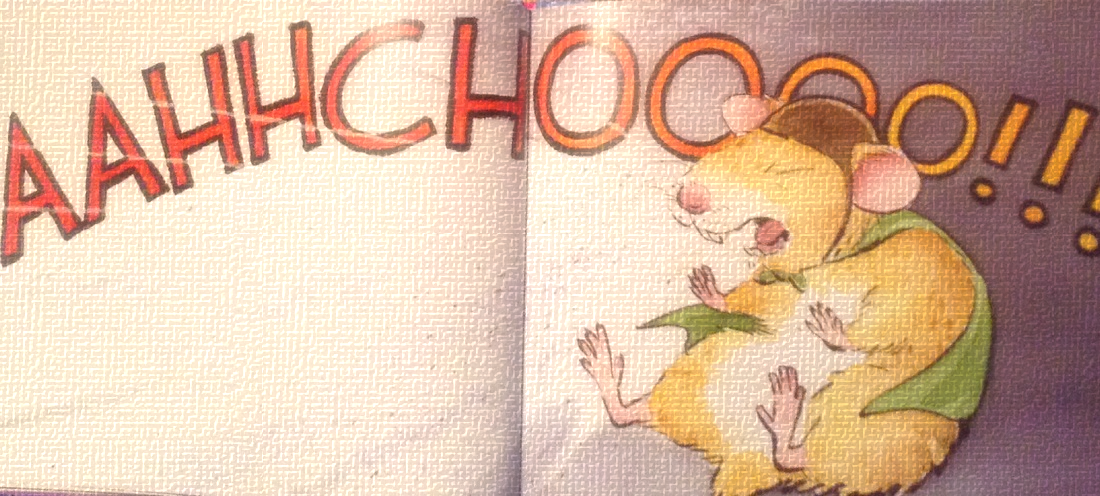 QUESTION #1
What inspired you to write this story?  
-Joe & Beth
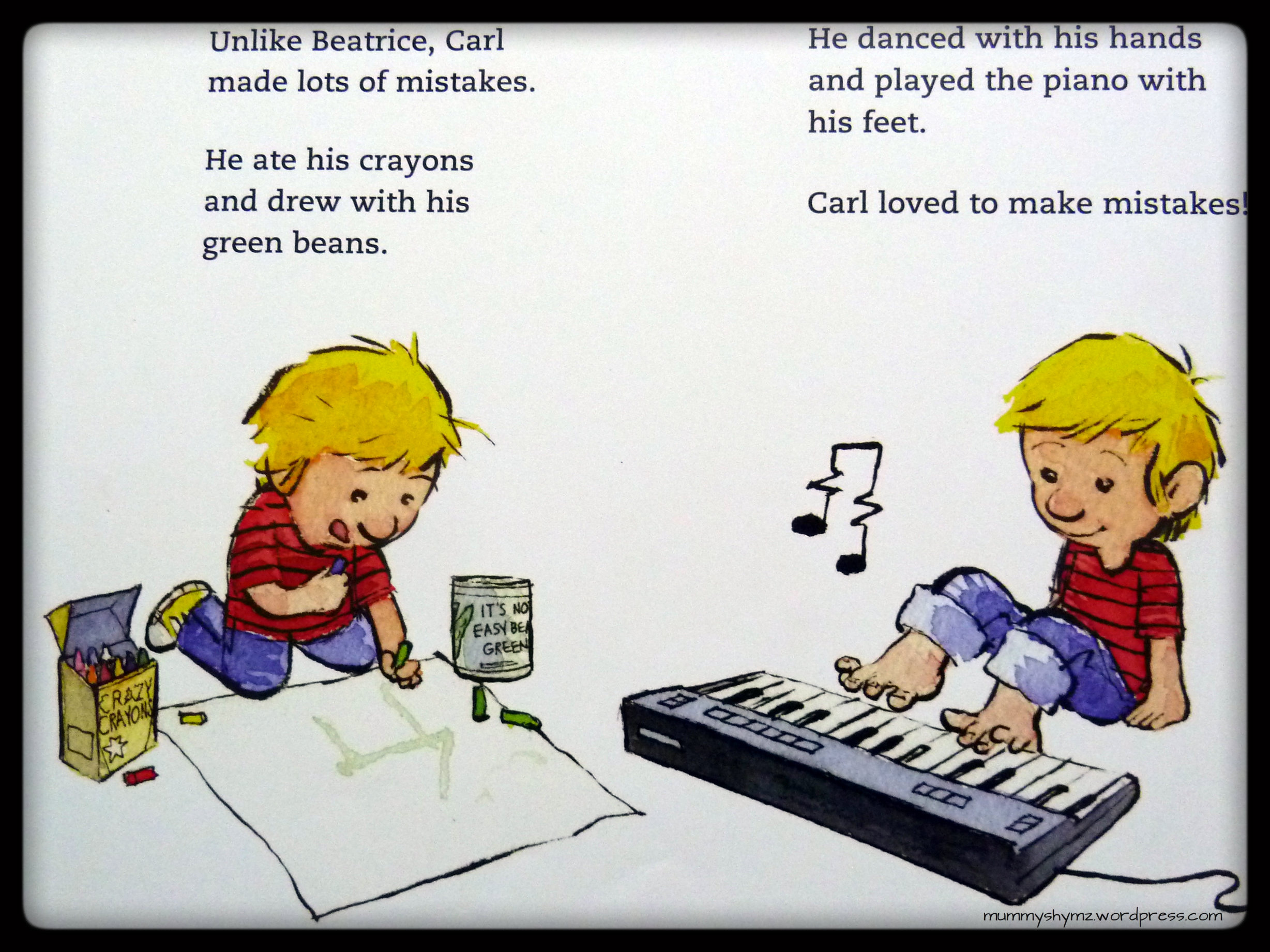 Do you have any children? –Sean
QUESTION #2
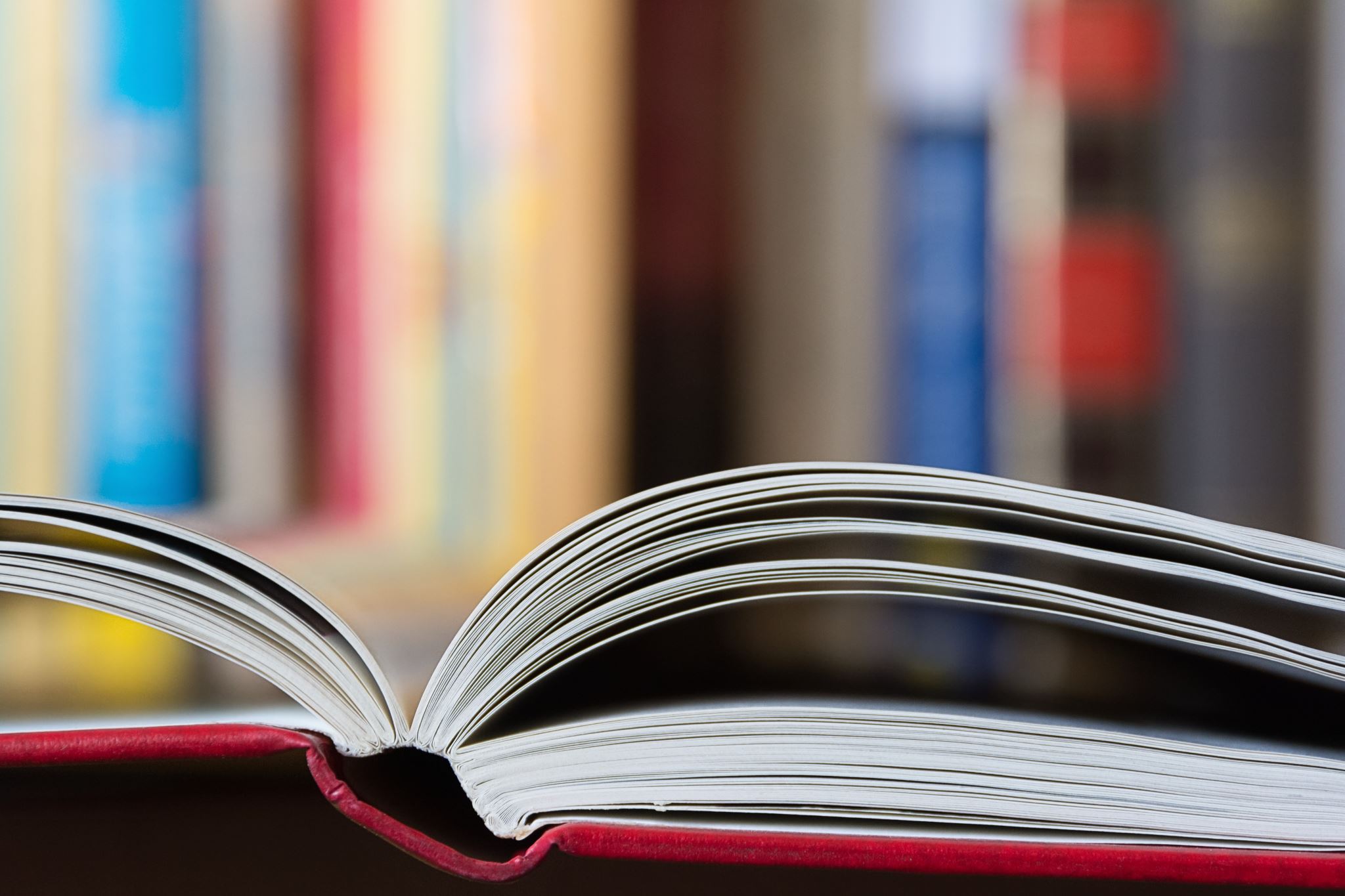 How long did it take you to write this book? - Jenna
QUESTION #3
QUESTION #4
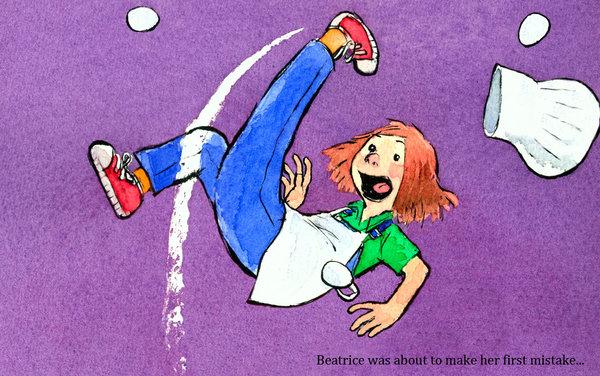 Do you know someone who never makes mistakes? -Sandy
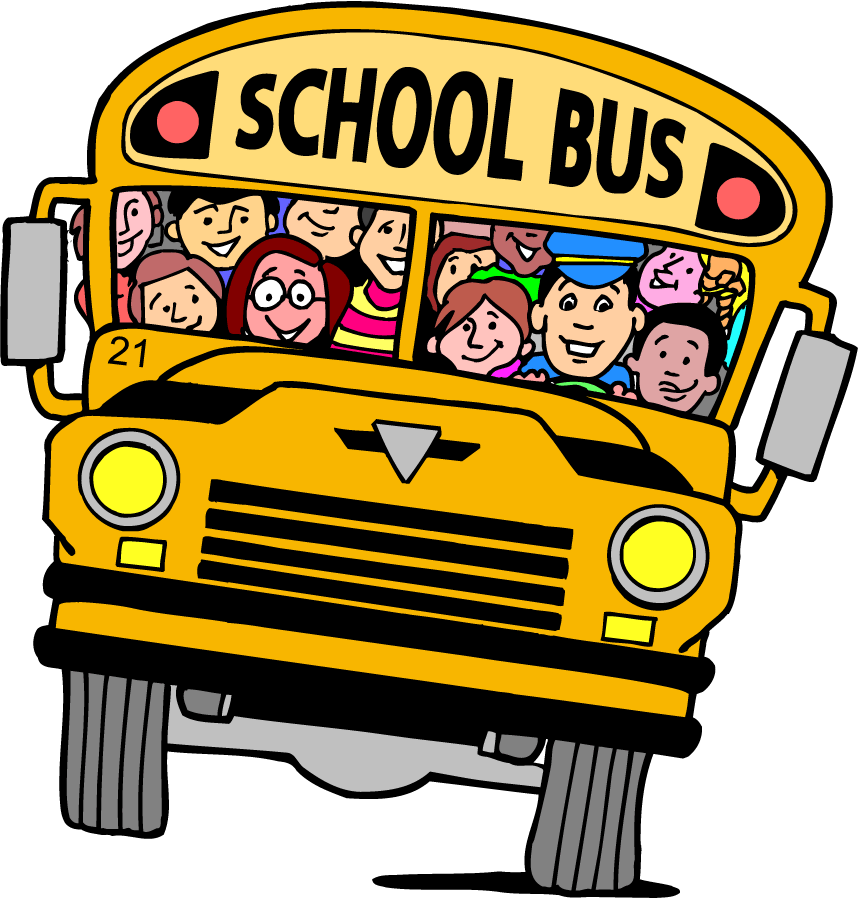 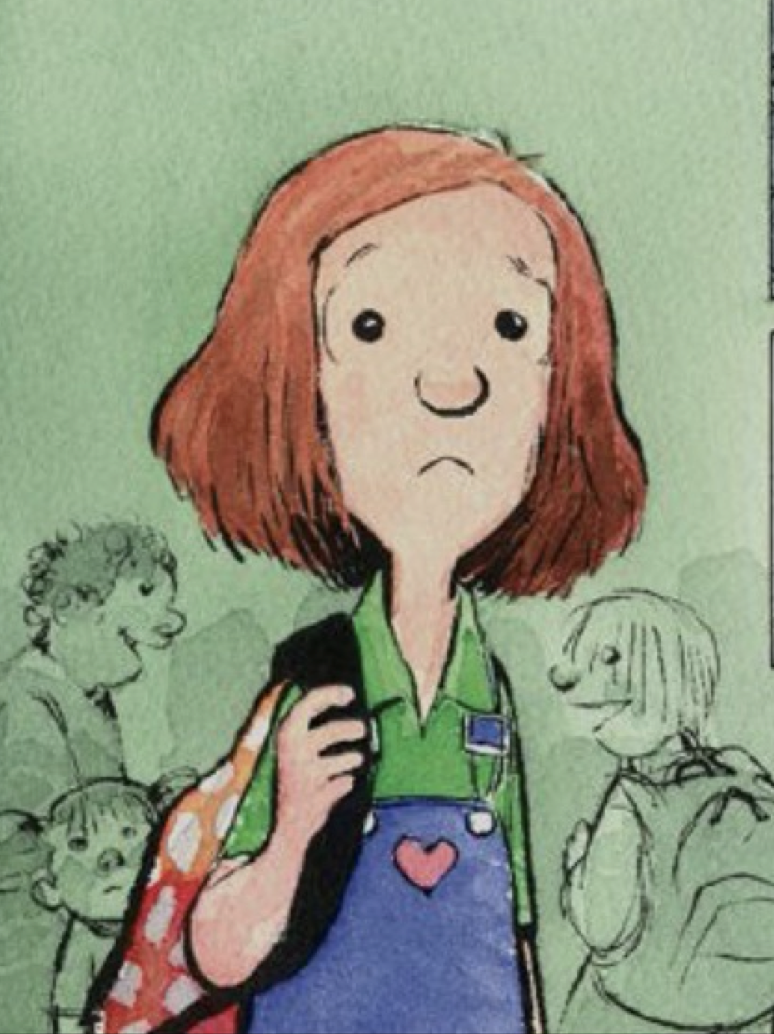 QUESTION #5
Where did you go to school? 
-Jake
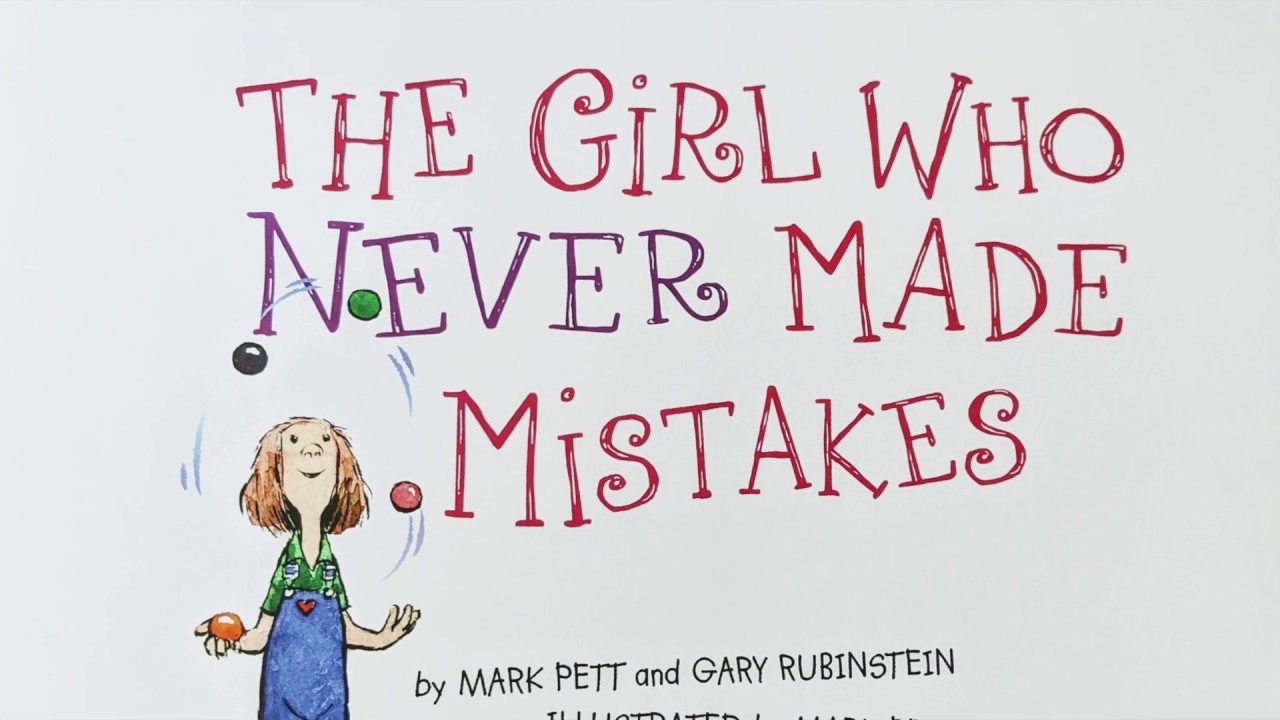 When did you write this book? 
–Britt
QUESTION #6
QUESTION #7
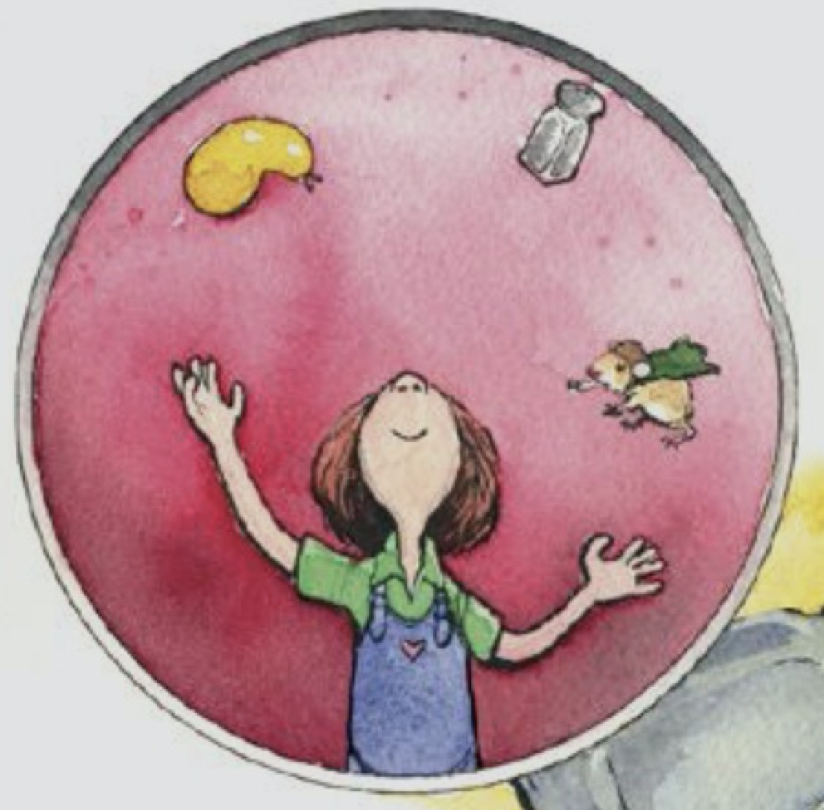 What made you have Beatrice juggle a balloon, hamster and saltshaker as her talent? –PJ
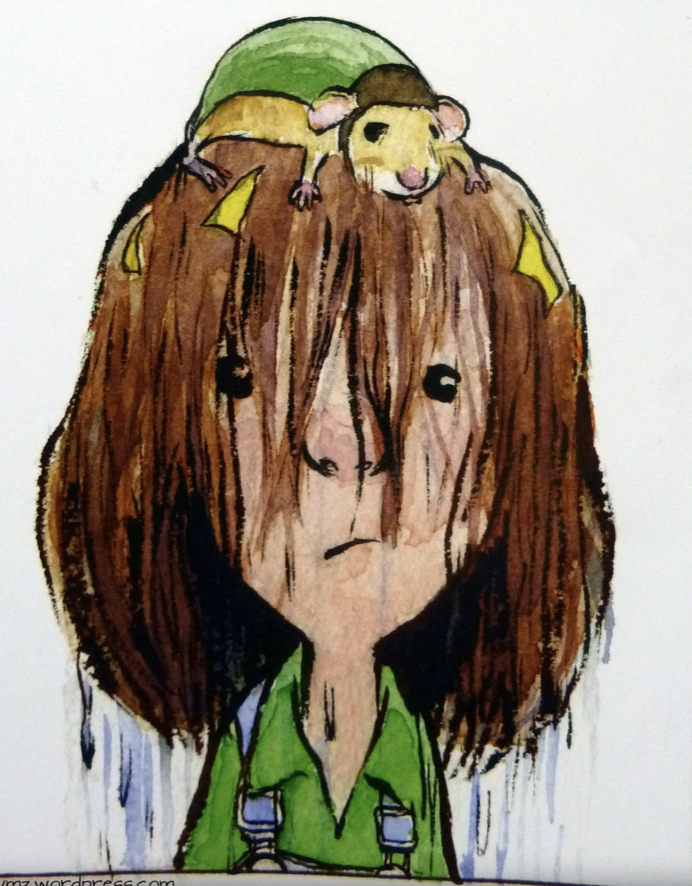 QUESTION #8
Where did you come up with the name Beatrice? 
	–Julia
QUESTION #9
Do you have any siblings? 
	–Connor
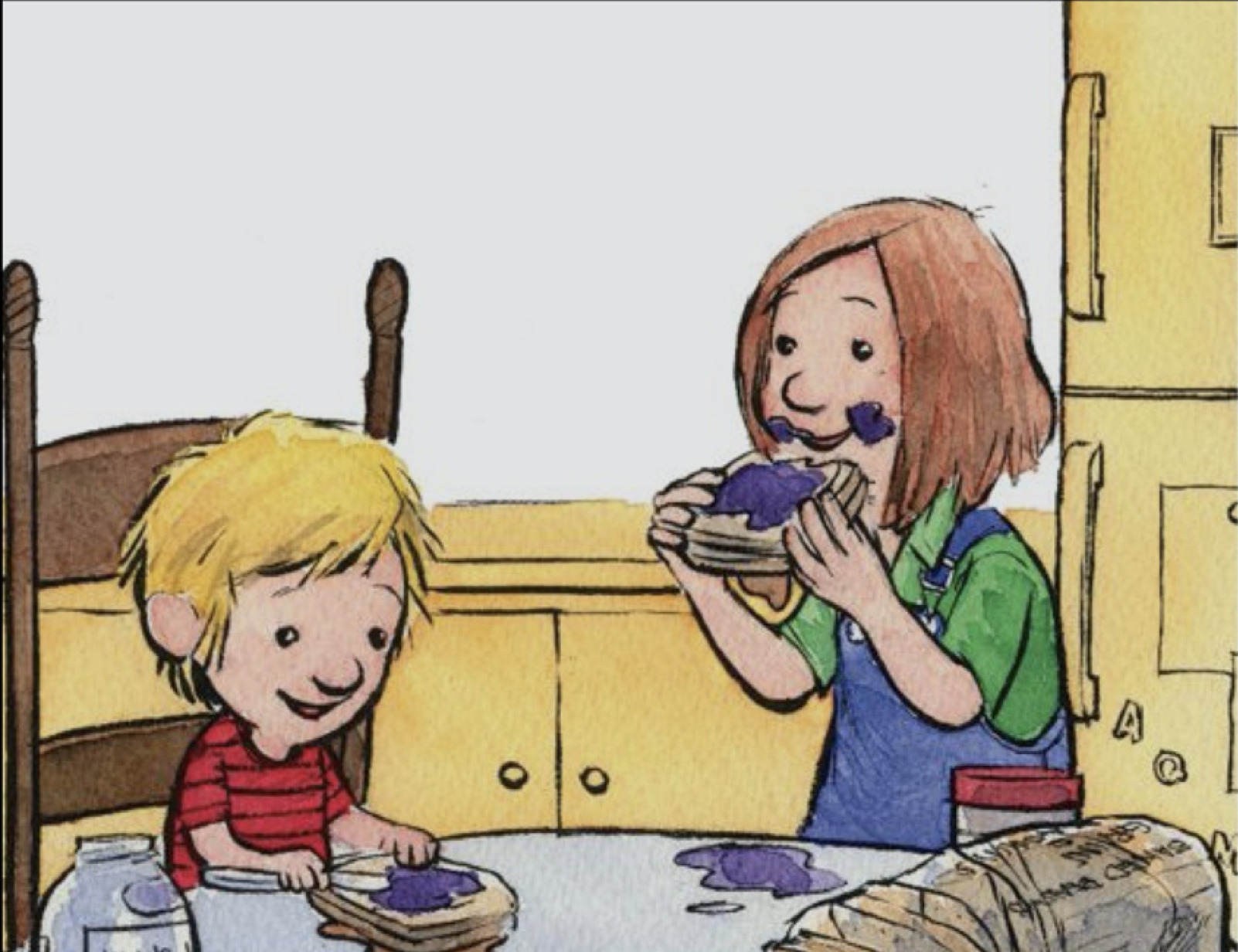 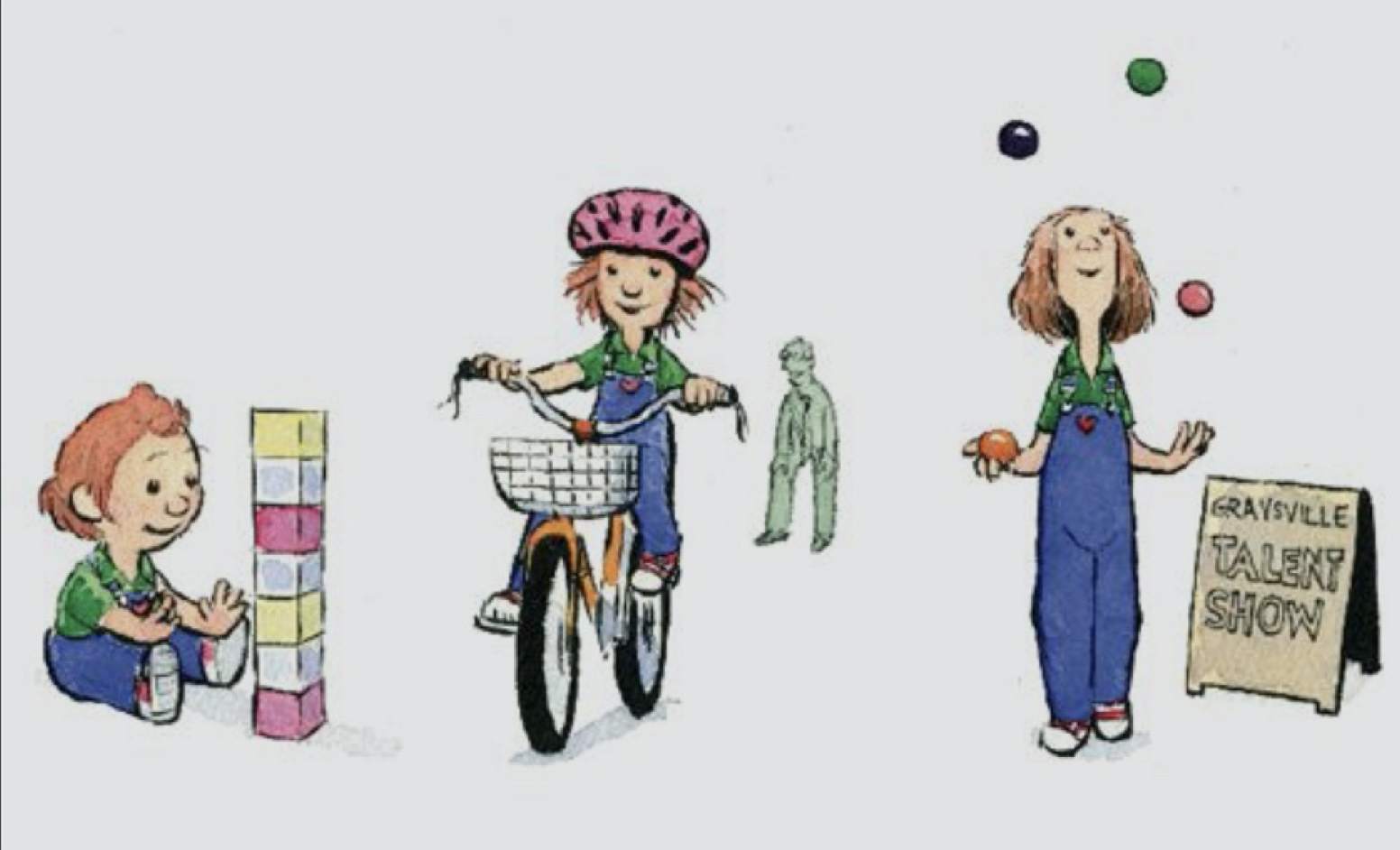 QUESTION #10
Any advice to someone trying to be too perfect?  -Carlo
WHAT WAS YOUR PURPOSE IN WRITING THIS STORY?
Persuade
Entertain
Inform
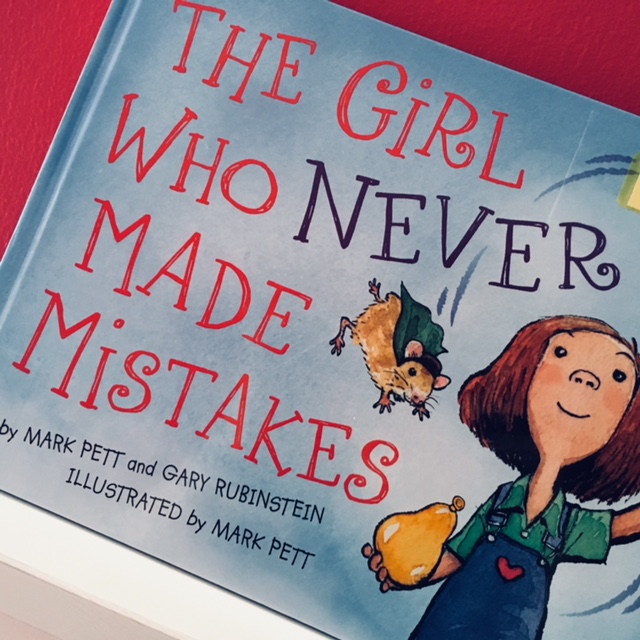 THE MOST PROGRAM SINCERELY THANKS YOU
MARK PETT

WE HOPE THAT YOU WILL CONTINUE TO WRITE BOOKS THAT TEACH US SO MUCH AND THAT YOU WILL KEEP IN TOUCH WITH US IN THE FUTURE
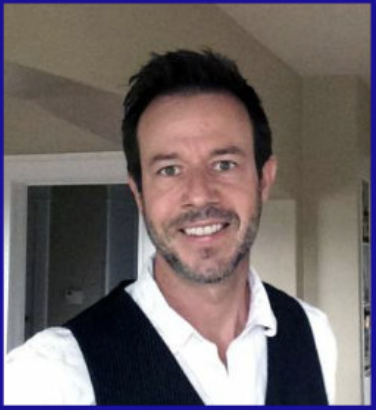 FlipGrid: OUR NEWEST TOOL
A FlipGrid is a tool that will allow us as a class to communicate via video messages. We create a grid of videos to help facilitate discussions with one another. 

Create a FlipGrid introducing to the class and sharing a fun fact about yourself.
Click on the Link or the Magic Green Plus Sign or the Green Link below 
https://flipgrid.com/mistakes00
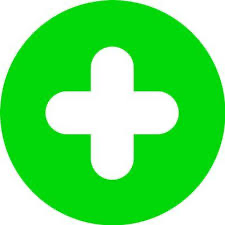 You will have to sign in by using a Google or Microsoft Email.

IF YOU HAVE TROUBLE, BE A BEATRICE
AND LEARN FROM YOUR MISTAKES!!!!
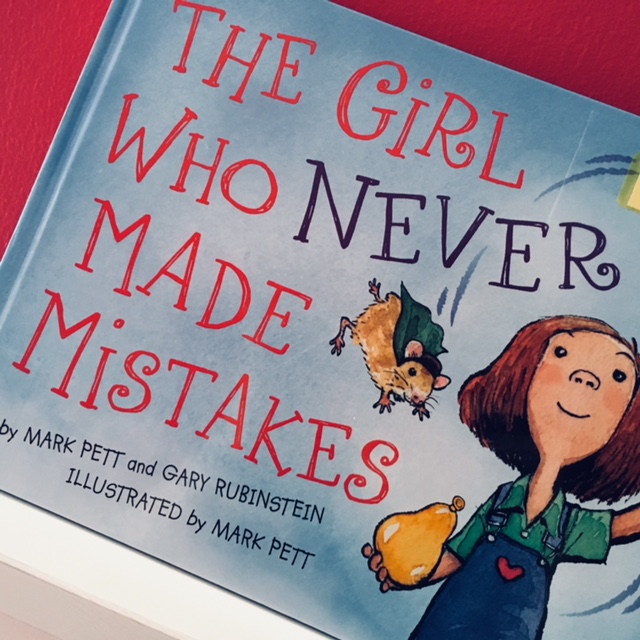 HOMEWORK:FIND A PARENT AND ASK!
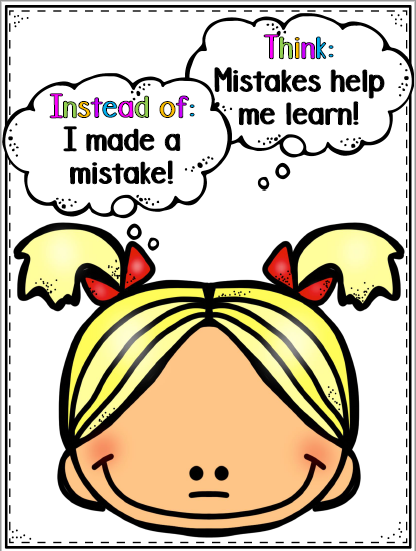 Ask a parent and discuss what a mistake is and if they have ever made a mistake before. 
1. Have you ever made a mistake where you 
learned a valuable lesson?

Did you learn from this mistake? 
Is a mistake a good thing or a bad thing? 
Did you learn anything from this mistake?
TUESDAY CHALLENGE: FlipGrid Interview
A FlipGrid is a tool that will allow us as a class to communicate via video messages. We create a grid of videos to help facilitate discussions with one another. 

CLICK ON THE GREEN PLUS SIGN TO GET TO FLIPGRID
OR CLICK ON THE LINK BELOW (HAVE TO JOIN WITH  
A GOOGLE OR MICROSOFT EMAIL)

https://flipgrid.com/39f63ed6

BEFORE MONDAY, CONDUCT YOUR OWN INTERVIEW ON FlipGrid 
Are Mistakes Part of Learning
Ask or interview a parent ( or guardian ) to discuss what a mistake isand if they have ever made a mistake before. Have they ever made a mistake where they learned a valuable lesson?1. Have you ever made a mistake that you learned a valuable lesson from? What did you learn from this mistake?2. Are mistakes a good thing or a bad thing? Are mistakes a part of learning?
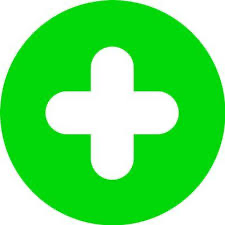 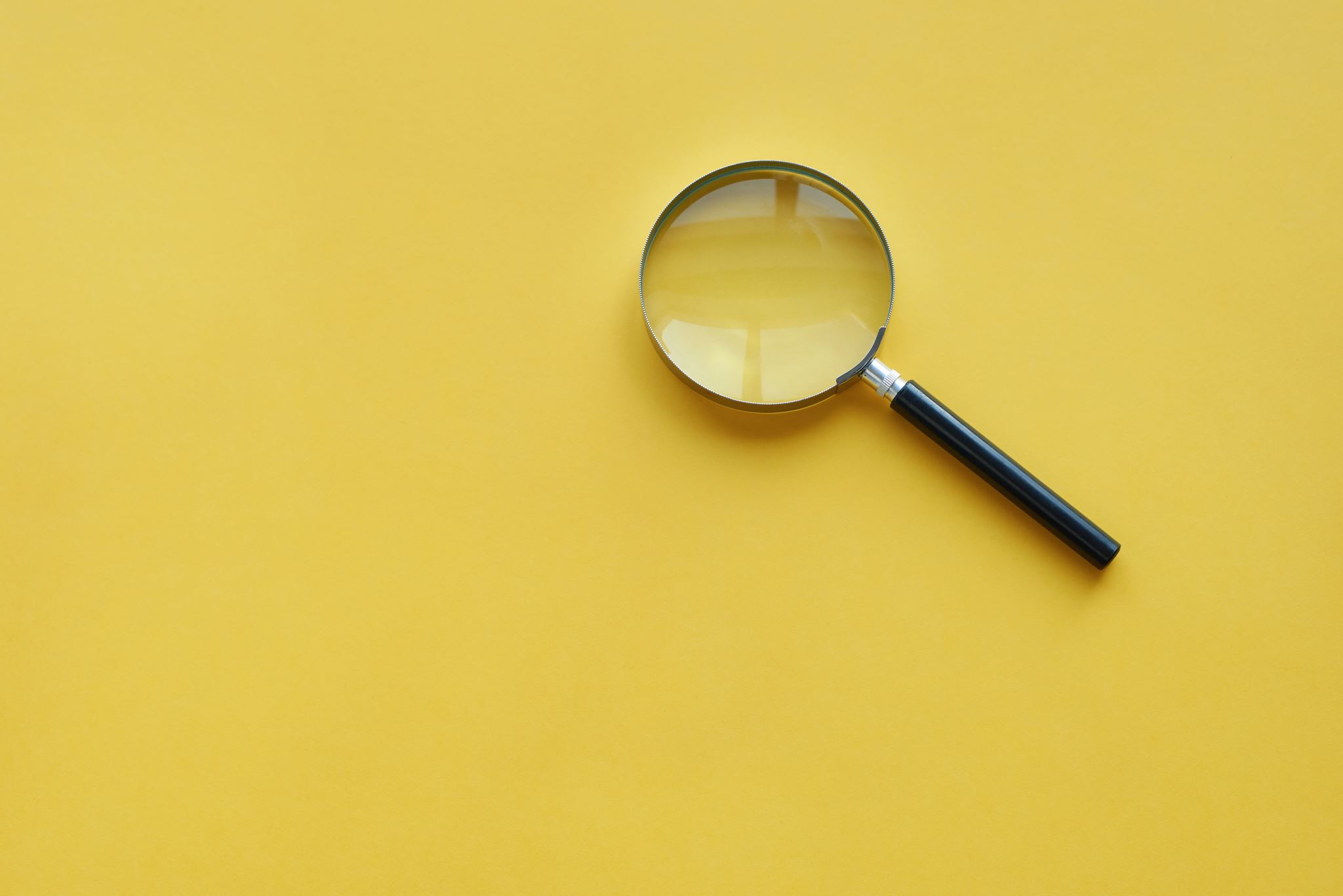 NEXT SESSION:WHAT IS A GROWTH MINDSET?
ATTENDANCE CHECK IN/How did you do on Flipgrid?Were you able post a video?How did you like it?
When you hear your name, please type it into the chat box to show you are present.
How did you like our interview with MARK PETT?

Share your thoughts in our chat box
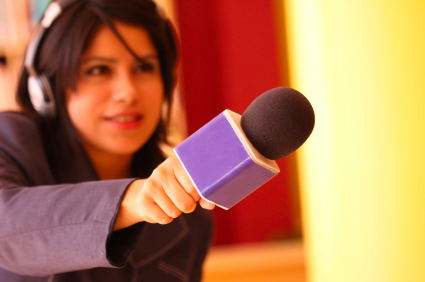 VIDEO: FIXED VS. GROWTH MINDSET
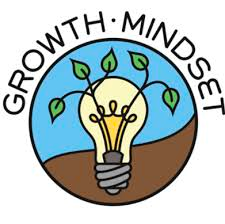 “Growth Mindset” & “Fixed Mindset”
Growth Mindset 			 Fixed Mindset
    	Ability is based on my 		           Ability is based on my 
	              Effort			          Inborn Ability
	(With Effort, I Can Do Anything                   “It Cannot Be Changed”
					         (Why Bother Working Hard?) 

                  Welcome Feedback/Coaching	     Threatened by Feedback/Coaching
	          Welcome Challenges		   Fear Challenges
	     See Obstacles/Mistakes as a               See Obstacles/Mistakes as  
		Chance to Grow,		                       Embarrassing,
                      A SIGNAL TO WORK HARDER                     A SIGNAL TO QUIT
DID BEATRICE HAVE A FIXED
 OR GROWTH MINDSET?
CAN YOU CHANGE YOUR MINDSET?
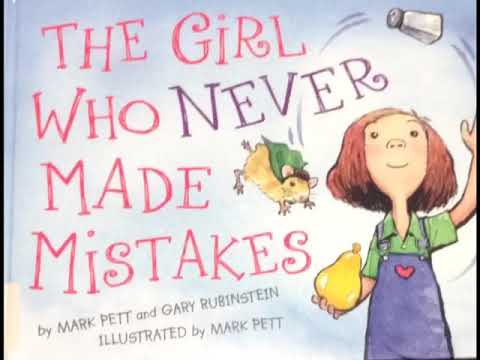 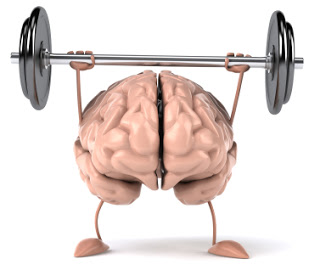 WHAT IS LIFE LIKE WHEN YOU HAVE A . GROWTH MINDSET
GROWTH OR FIXED MINDSET:
LET’S DO TOGETHER
Click on the picture and click on play to enjoy this fun Quizizz* and see how well you understand the difference between failing well and failing badly!
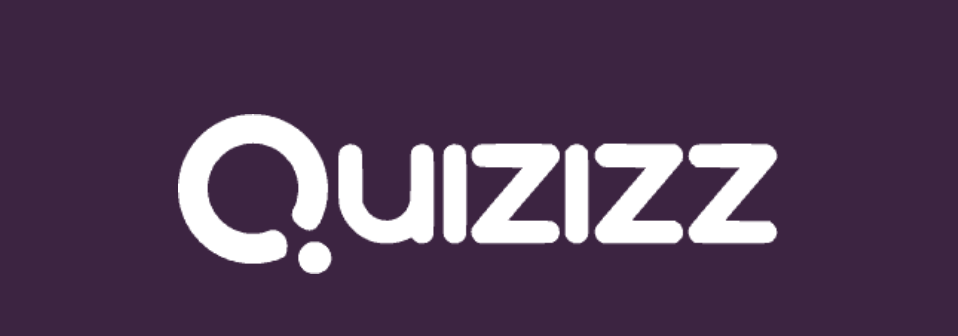 *Quizizz is an online site that has self-paced, interactive quizzes to review, assess, and engage students—in class and at home.
Last Week, on Twitter, you were 
“What’s Trending?”
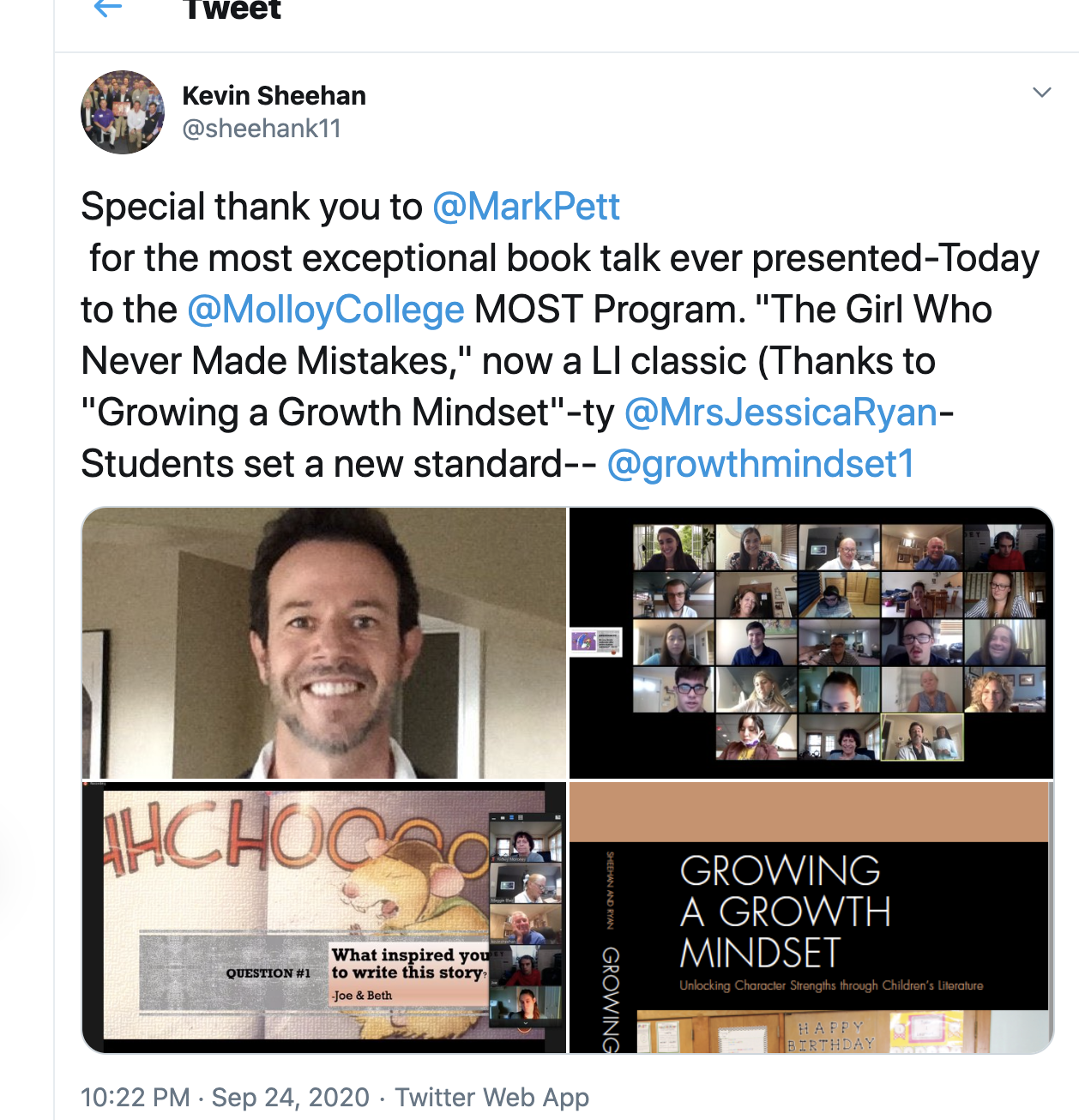 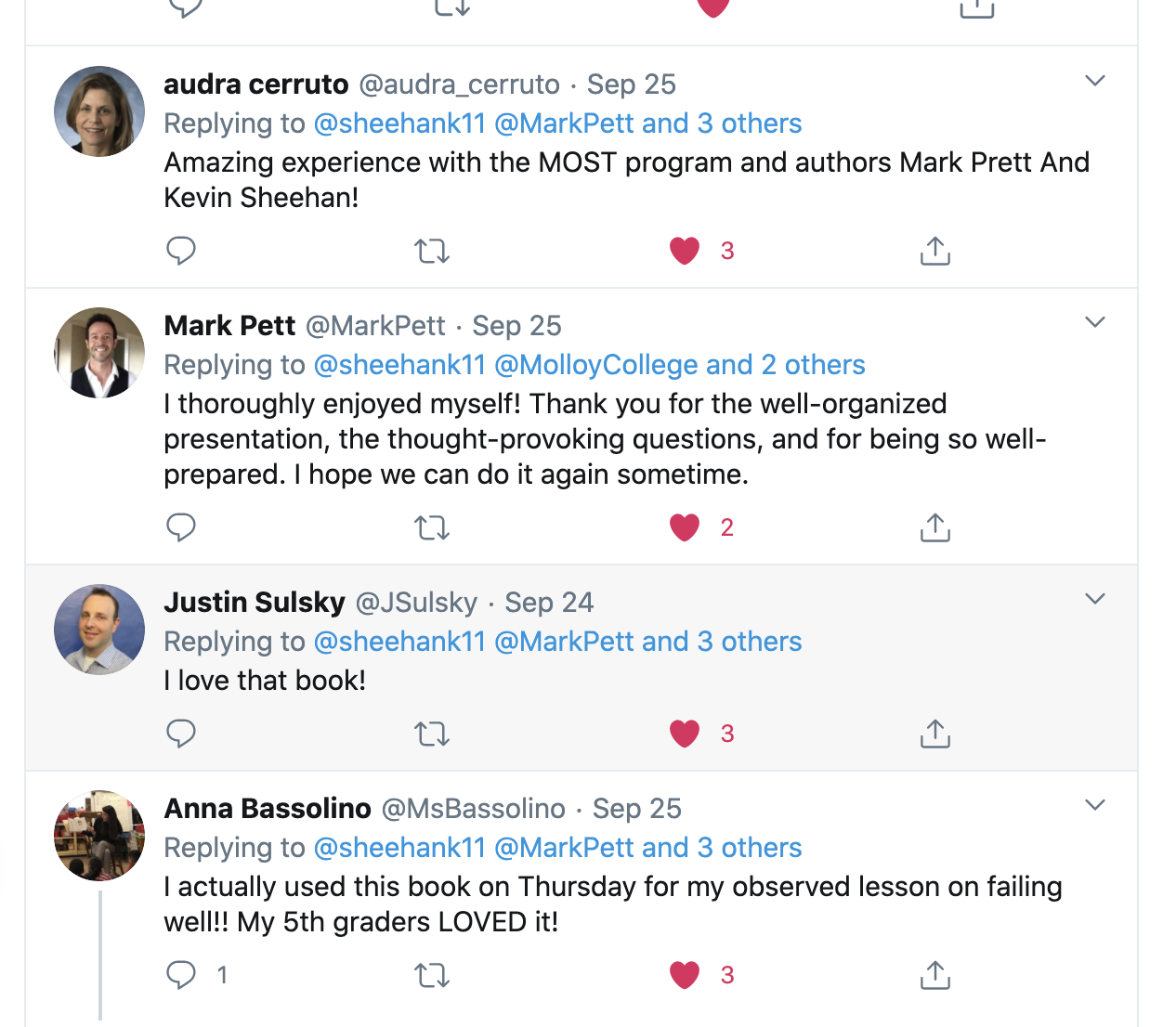 Let’s review Growth vs Fixed Mindsets?
WHICH MINDSET?
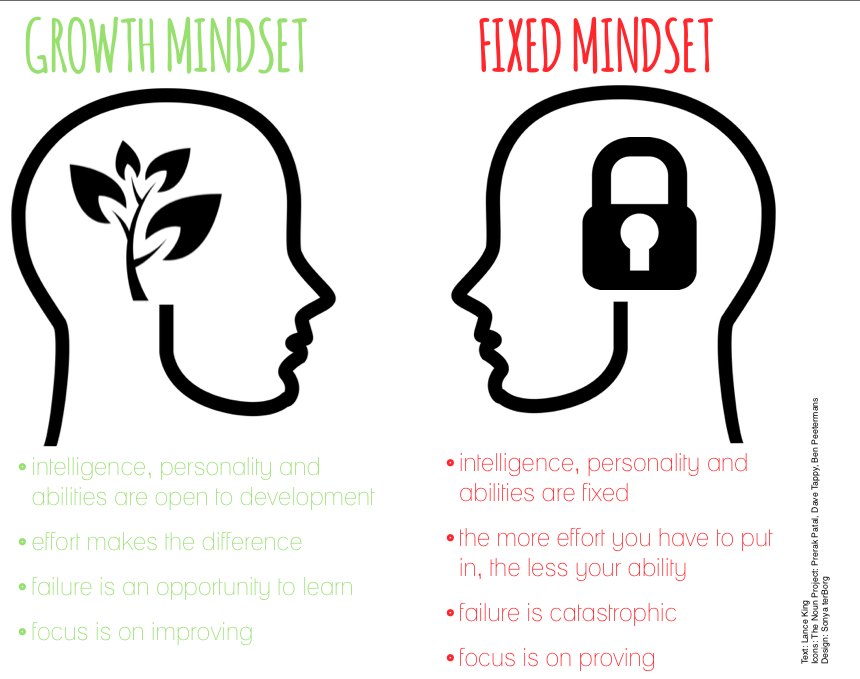 LET’S GO TO THE MOVIES
What if you could be the interviewer:FIND A PARENT/GUARDIAN AND ASK!
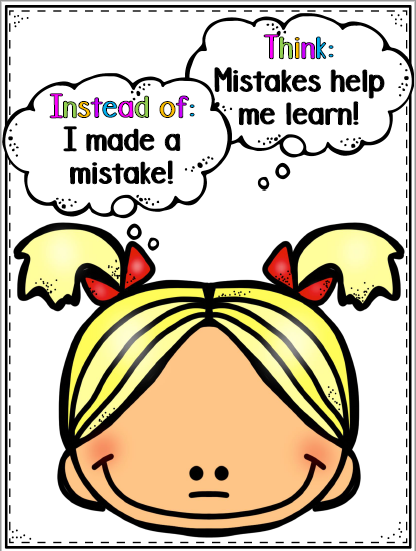 Ask a parent and discuss what a mistake is and if they have ever made a mistake before. 
1. Have you ever made a mistake where you 
learned a valuable lesson?
Did you learn from this mistake? 
Is a mistake a good thing or a bad thing? 
Did you learn anything from this mistake?
FlipGrid: OUR NEWEST TOOL
A FlipGrid is a tool that will allow us as a class to communicate via video messages. We create a grid of videos to help facilitate discussions with one another. 

Create a FlipGrid introducing to the class and sharing a fun fact about yourself.
Click on the Link or the Magic Green Plus Sign or the Green Link below 
https://flipgrid.com/39f63ed6
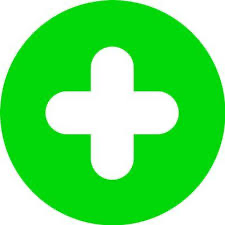 You will have to sign in by using a Google or Microsoft Email.

This week, please film a response to one of 
Your classmates!!!!
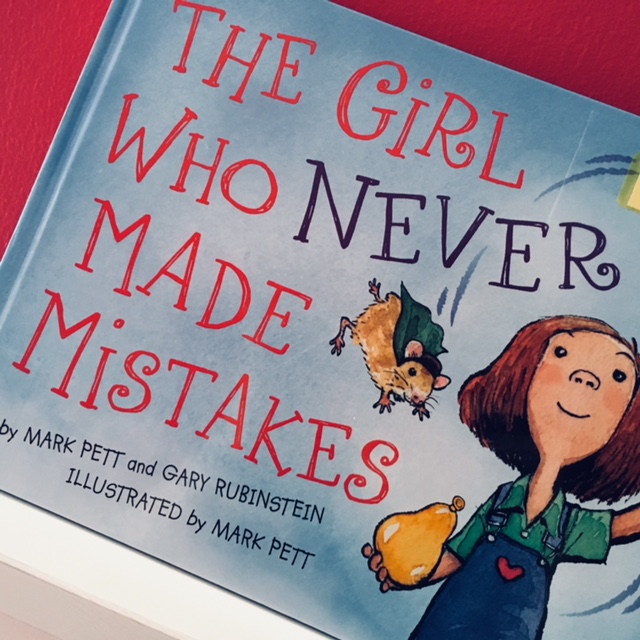 ATTENDANCE CHECK IN/Did you like being the interviewer on Flipgrid?Would you rather be the interviewer or the interviewed?
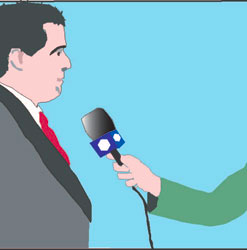 .
FLIPGRID FOLLOW UP
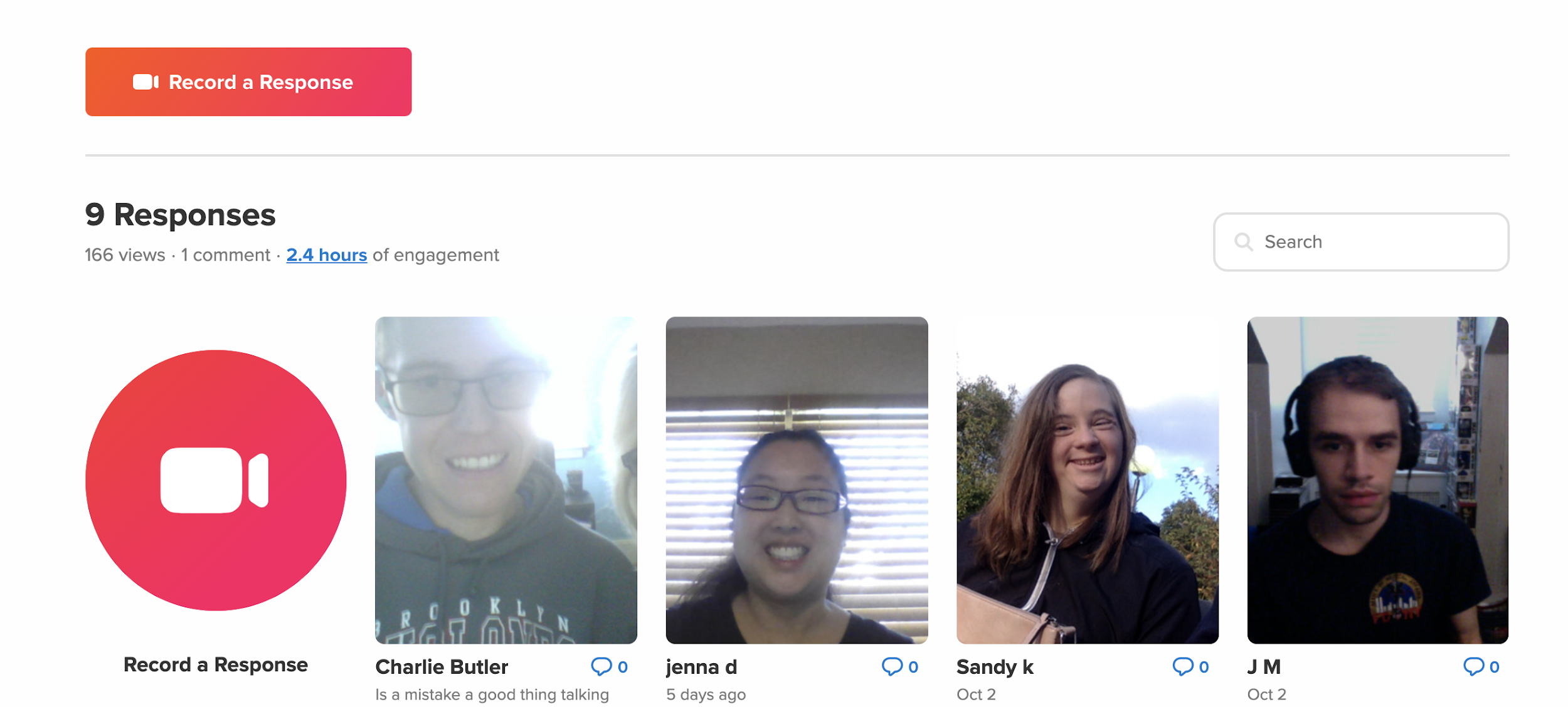 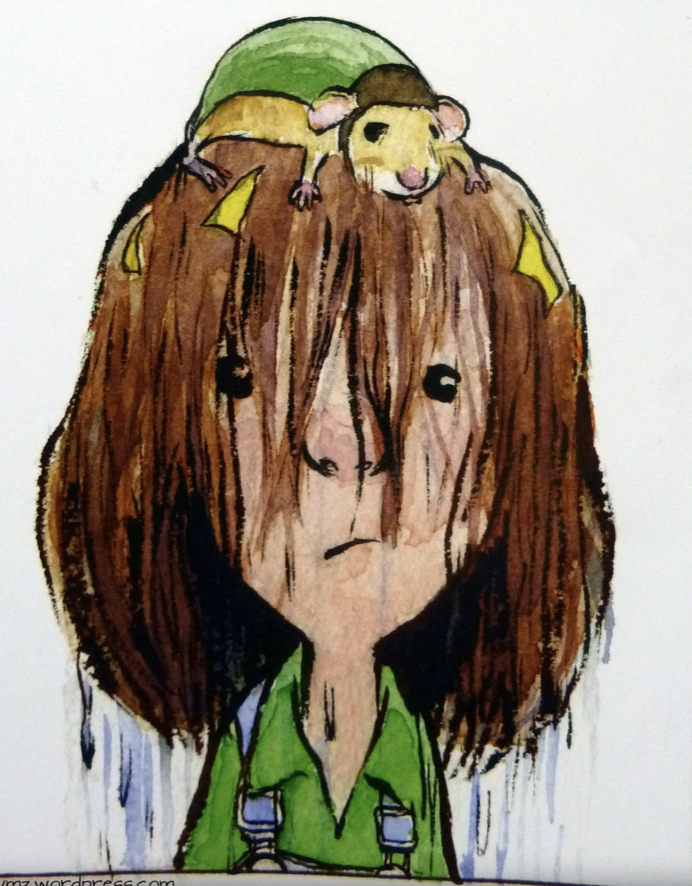 BEATRICE CHANGED HER BELIEFS-
SHE MOVED FROM A FIXED MINDSET TO A 
GROWTH MINDSET

DO YOU THINK IT IS POSSIBLE TO MOVE FROM A GROWTH MINDSET TO A FIXED MINDSET? HOW?
ROSIE REVERE: ENGINEERTEXT VERSION
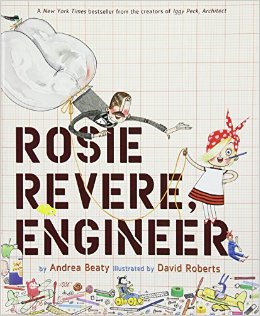 REMEMBER OUR WORK ON GROWTH MINDSET AND BEATRICE?
“Growth Mindset” & “Fixed Mindset”
Growth Mindset 			 Fixed Mindset
    	Ability is based on my 		           Ability is based on my 
	              Effort			          Inborn Ability
	(With Effort, I Can Do Anything                   “It Cannot Be Changed”
					         (Why Bother Working Hard?) 

                  Welcome Feedback/Coaching	     Threatened by Feedback/Coaching
	          Welcome Challenges		   Fear Challenges
	     See Obstacles/Mistakes as a               See Obstacles/Mistakes as  
		Chance to Grow,		                       Embarrassing,
                      A SIGNAL TO WORK HARDER                     A SIGNAL TO QUIT
THIS CHART IS NOT JUST ABOUT BEATRICE AND ROSIE
BUT IS ABOUT YOU?
“Growth Mindset” & “Fixed Mindset”
Growth Mindset 	                    Fixed Mindset

                  Welcome Feedback/Coaching	     Threatened by Feedback/Coaching
	          Welcome Challenges		   Fear Challenges
	     See Obstacles/Mistakes as a               See Obstacles/Mistakes as  
		Chance to Grow,		                       Embarrassing,
                      A SIGNAL TO WORK HARDER                     A SIGNAL TO QUIT
MOVING A GROWTH MINDSET INTO YOUR LIFE
IF YOUR  FLIPGRID VIDEO 	          IF YOUR FLIPGRID VIDEO WAS GREAT, CAN  		          NEEDED IMPROVEMENT,YOU DO EVEN BETTER?                          WITH FEEDBACK, CAN YOU                                                                            DO EVEN BETTER?
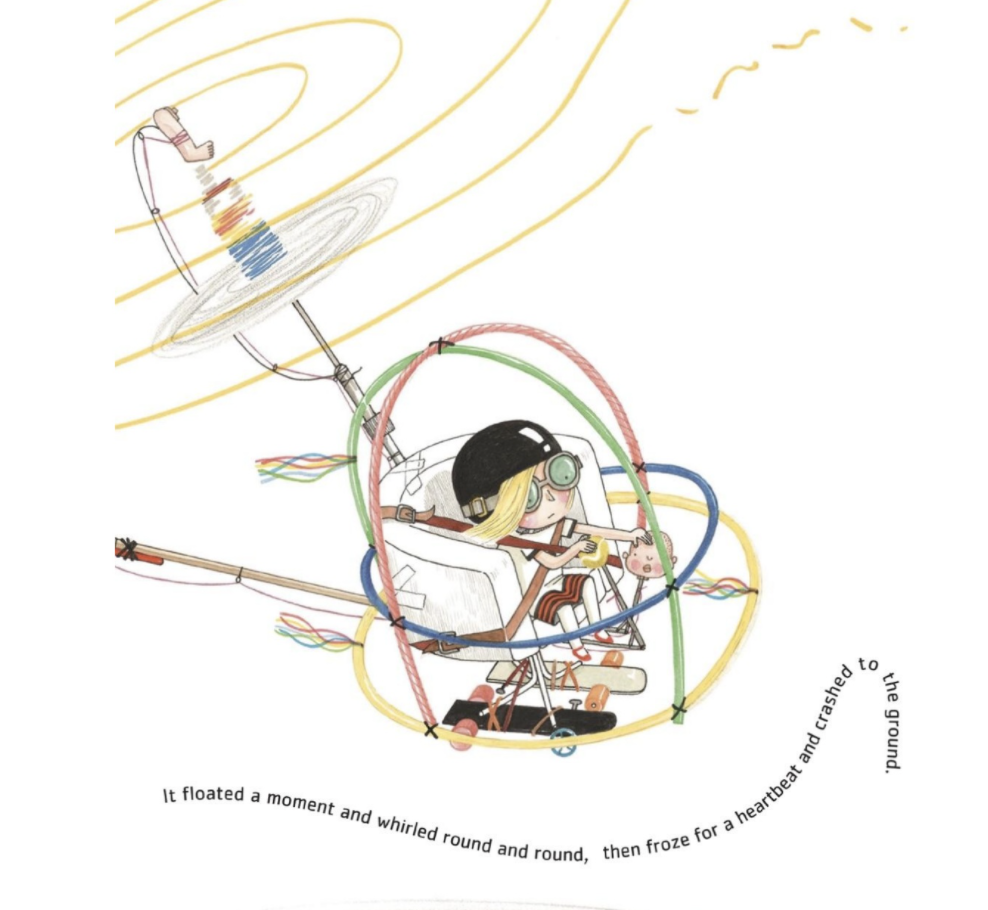 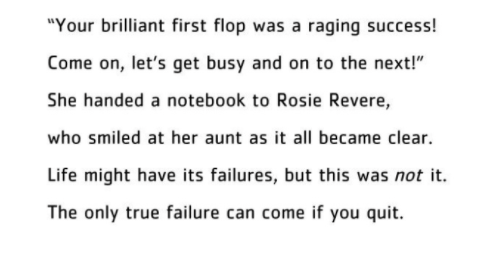 AFTER READING OUR STORY ON ROSIE, CAN YOU LOOK 
IT YOUR FLIPGRID INTERVIEW AS A “FIRST TRY”?
“Growth Mindset”
Growth Mindset 	
                  Welcome Feedback/Coaching	     
	          Welcome Challenges		   
	     See Obstacles/Mistakes as a
		Chance to Grow,		 
	A SIGNAL TO WORK HARDER
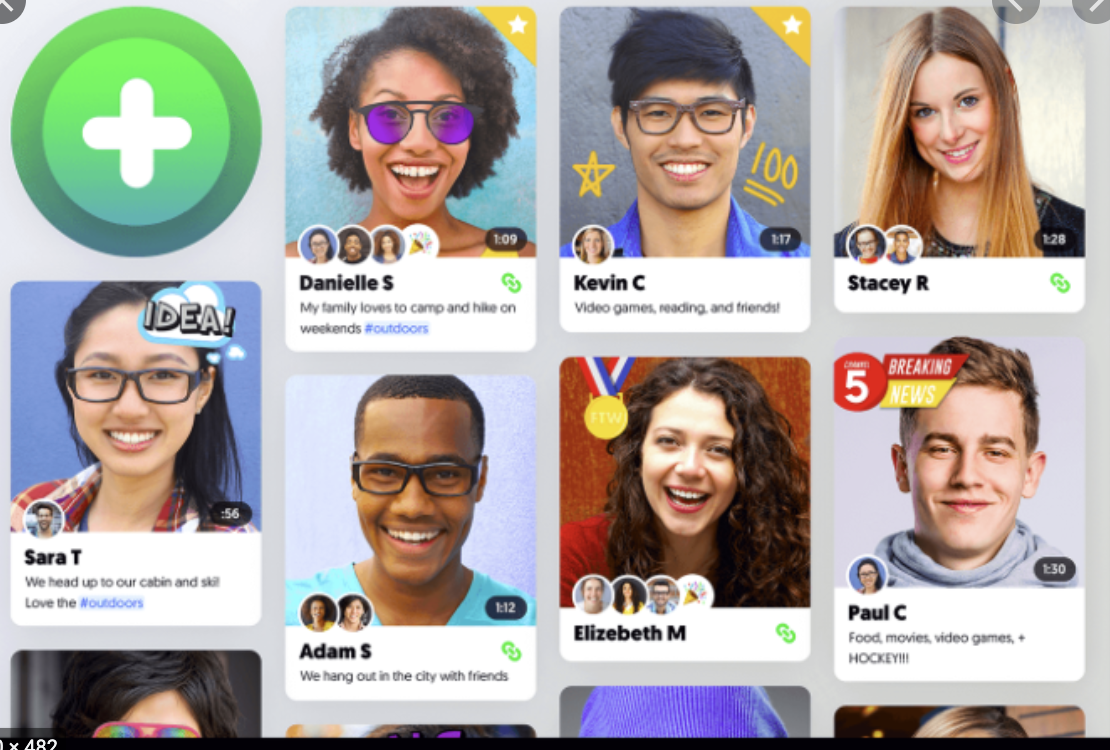 ATTENDANCE CHECK IN/Were you to improve your Flipgrid interview?
When you hear your name, please type it into the chat box to show you are present.
LOOKING OVER YOUR NEW FLIPGRIDS YOU POSTED,
IT SEEMS AS IF YOU HAVE LEARNED A LOT FROM 
FROM ROSIE’S GREAT GREAT AUNT ROSE ABOUT \THE IDEA OF A FABULOUS“FIRST TRY”?
Growth Mindset 	
                  Welcome Feedback/Coaching	     
	          Welcome Challenges		   
	     See Obstacles/Mistakes as a
		Chance to Grow,		 
	A SIGNAL TO WORK HARDER
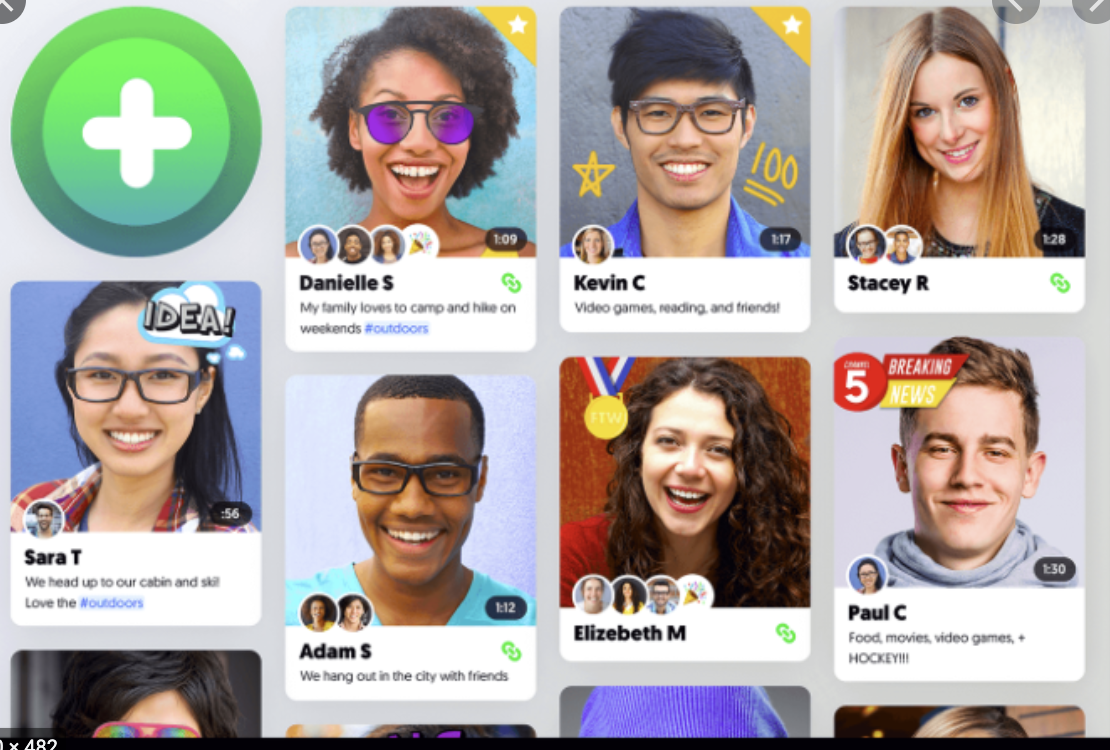 Welcome to the Space Shuttle for our Next Challenge!
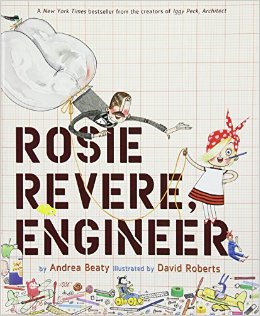 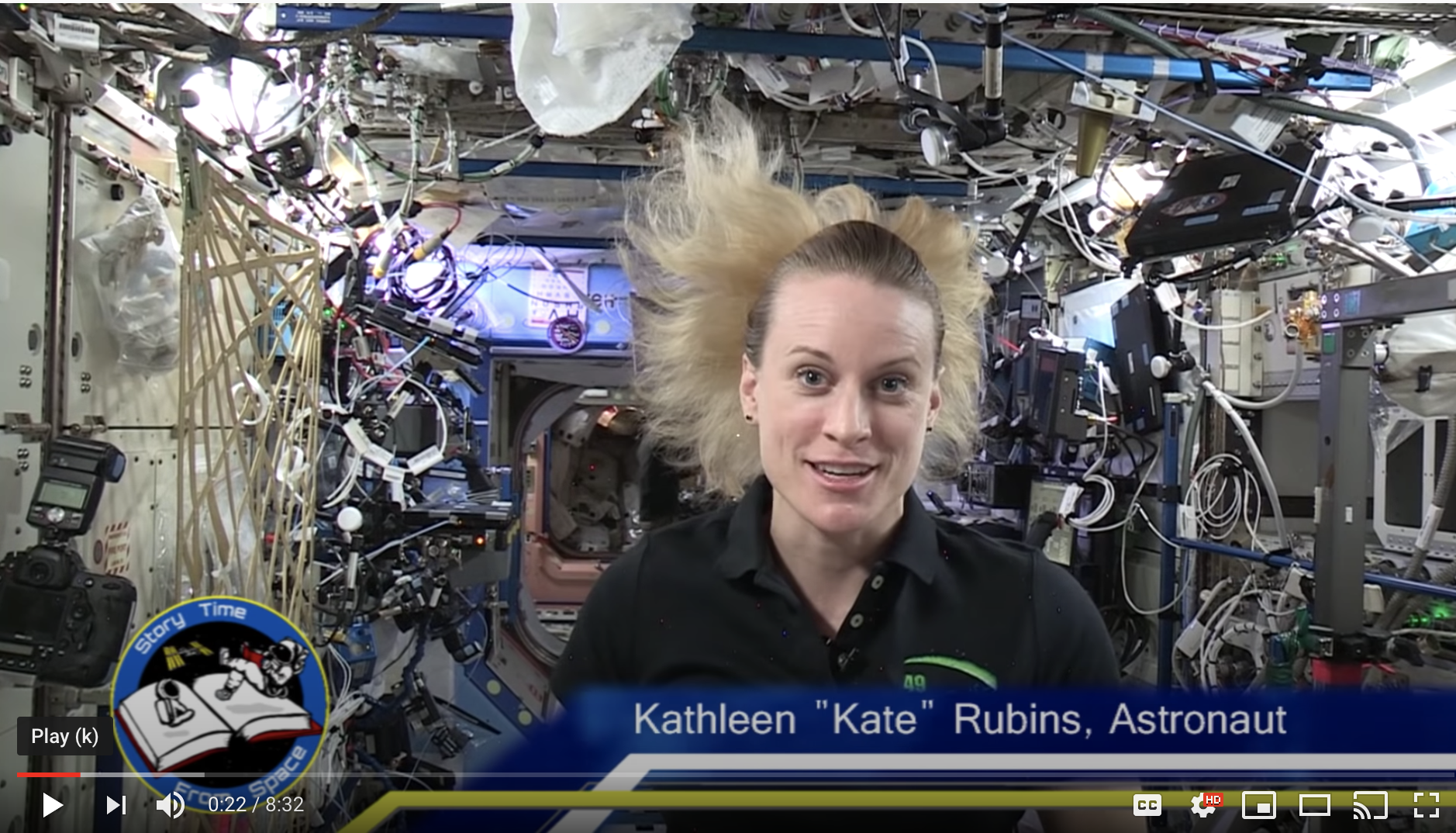 Kate Rubins Will Read Our Next Story From THE Space Shuttle in Outer Space
 (Click on Picture)
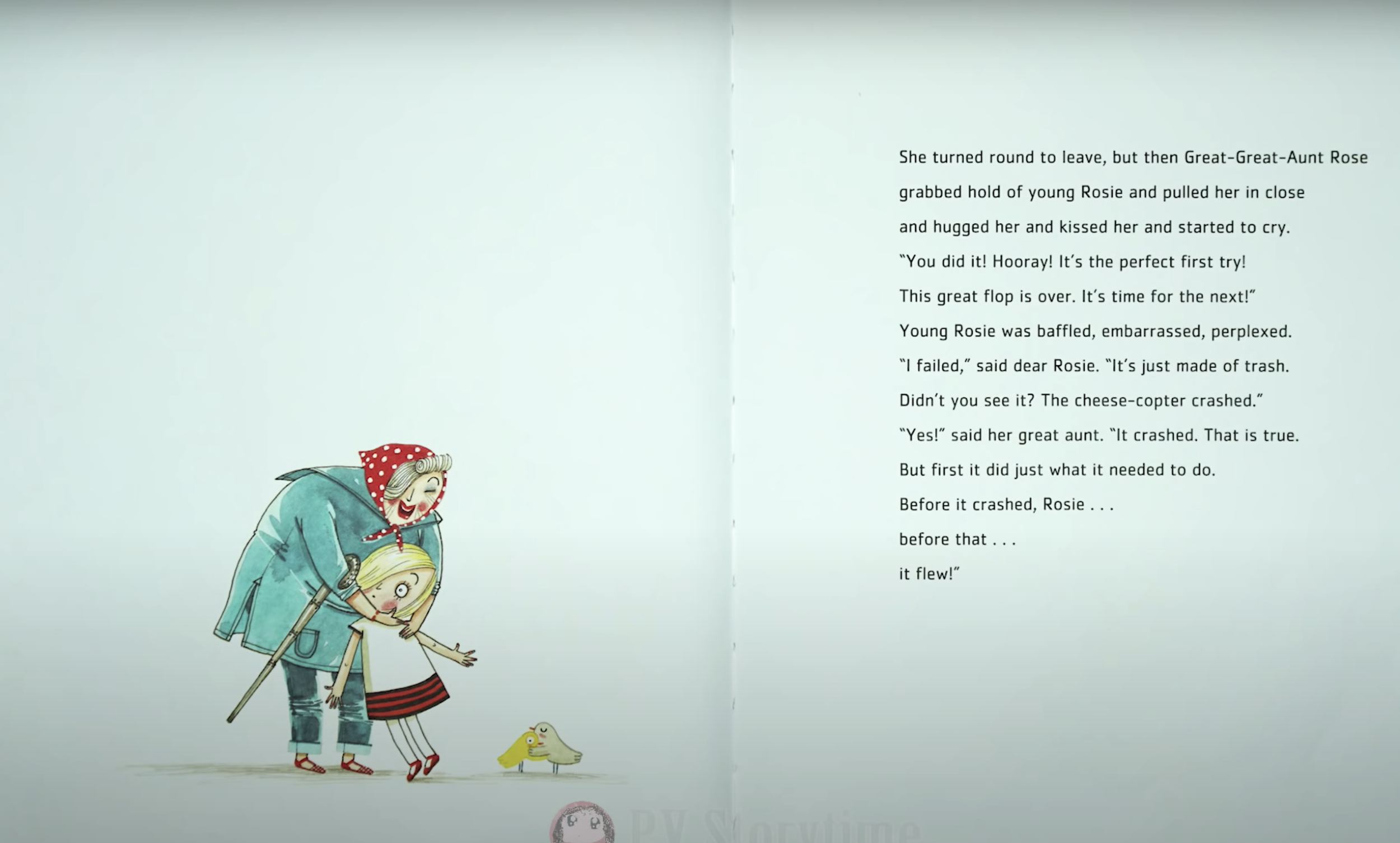 A hope creator is…
Someone who believes in you. They are kind and positive even if you fail.
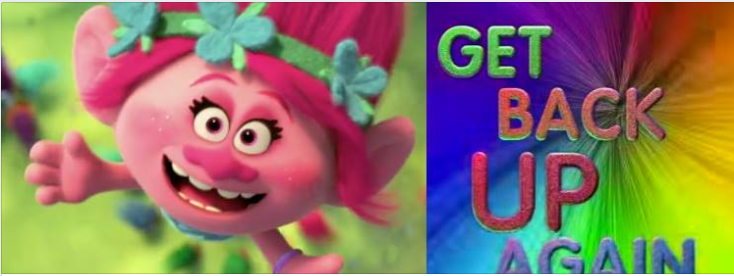 A hope crusher is…
Someone who does not believe in you and what you are capable of doing.
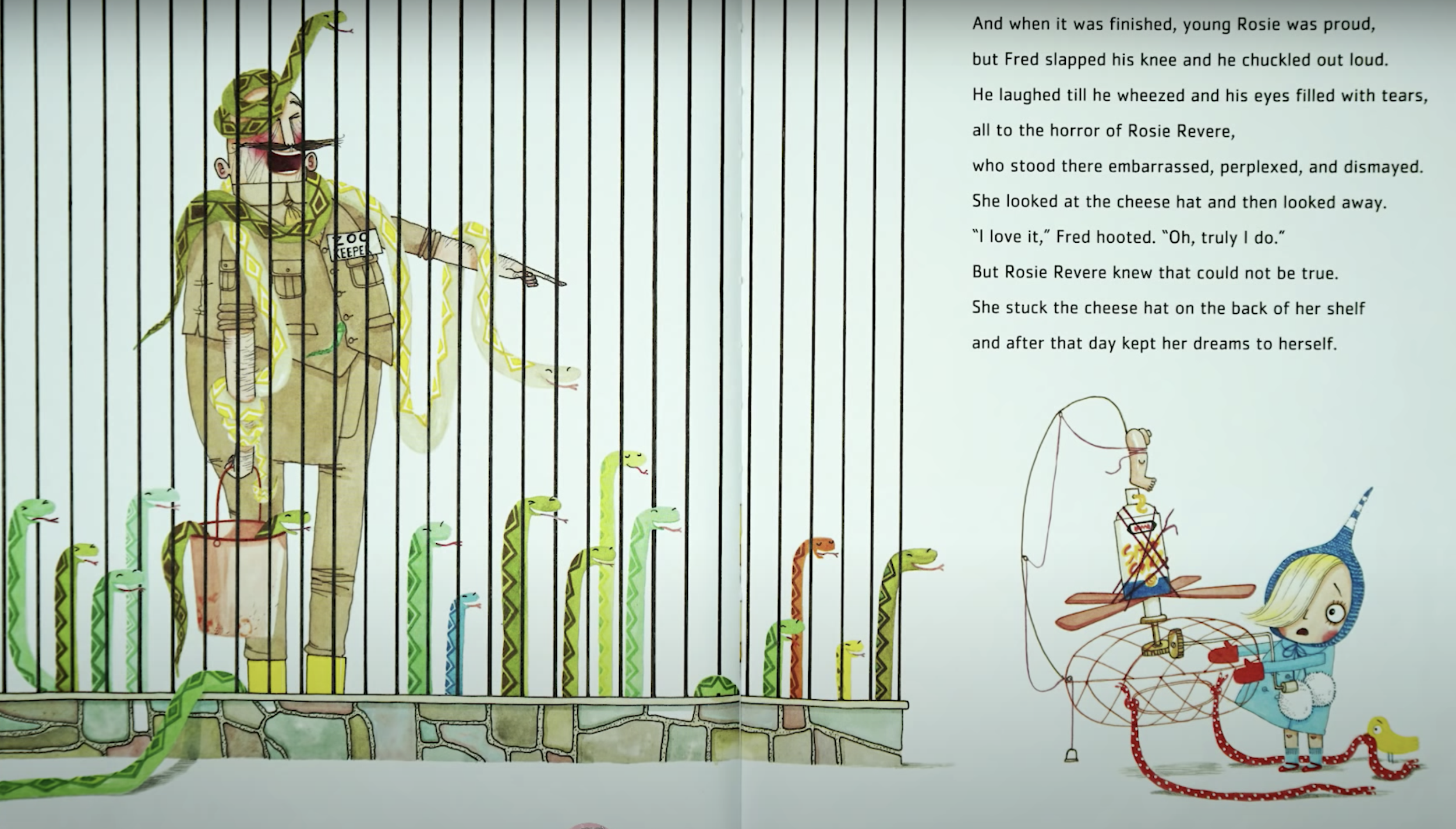 Who is the hope crusher in Rosie’s life? Who the hope creator in Rosie’s life?
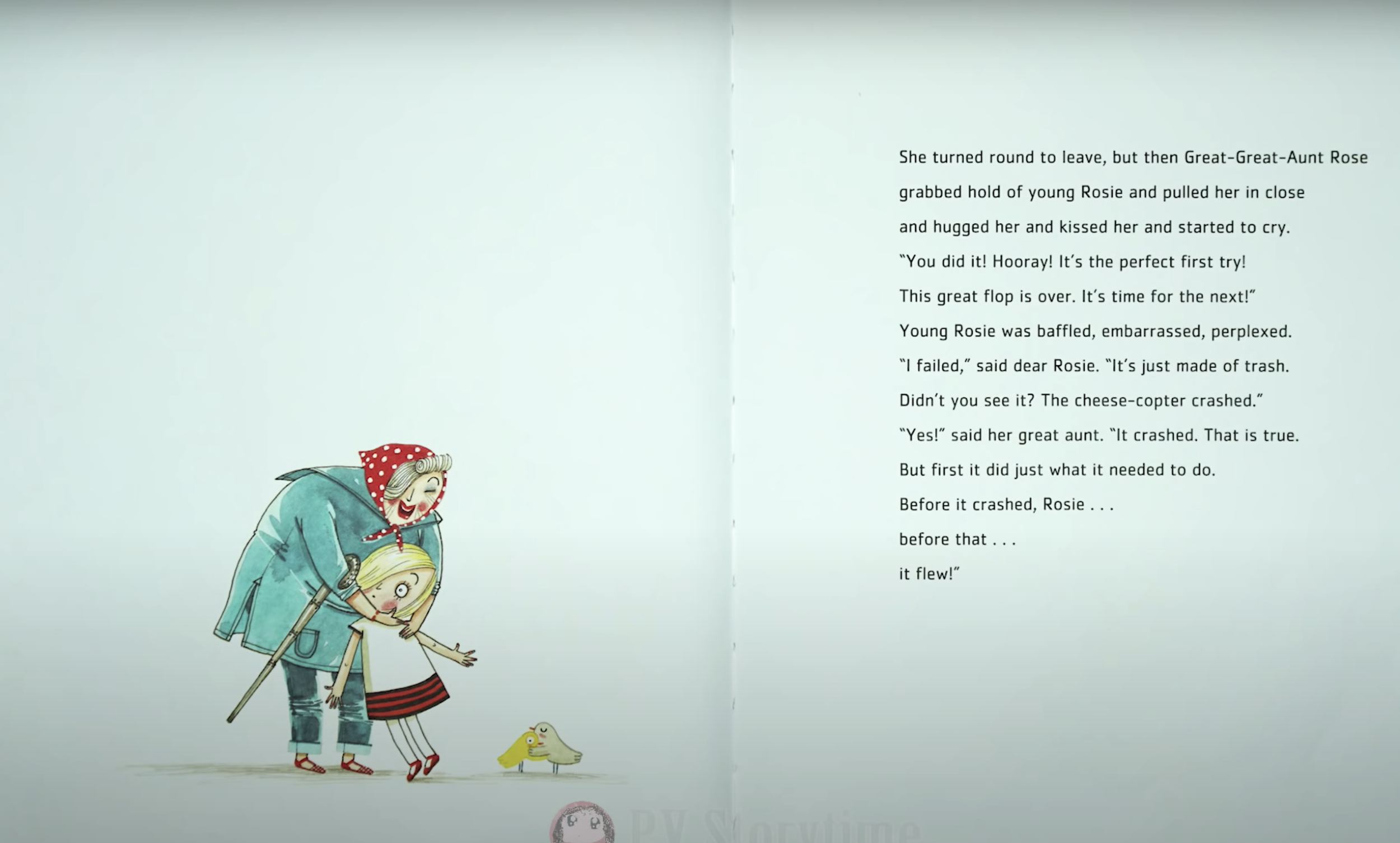 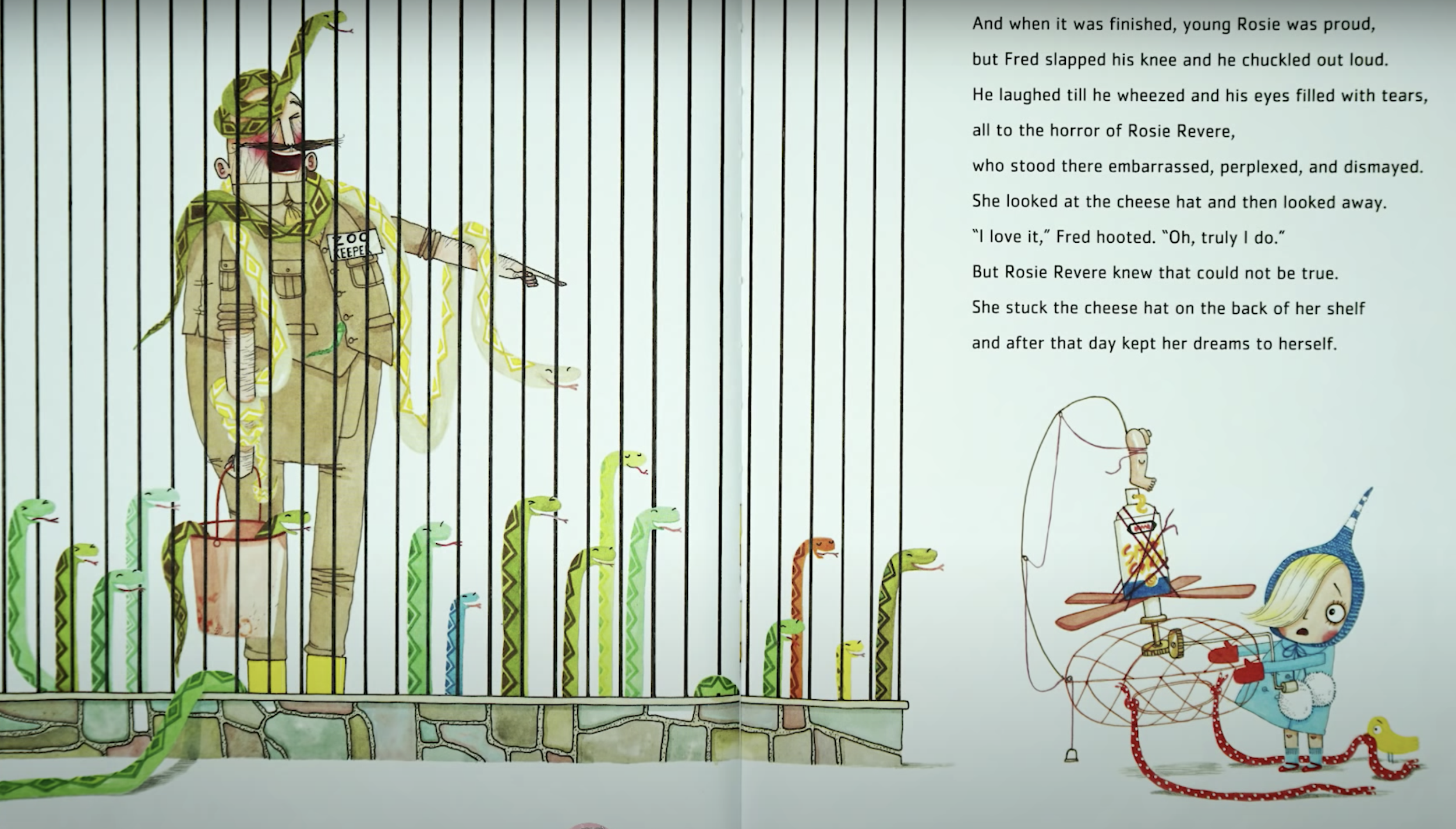 Rosie’s Uncle Fred
Rosie’s Great, Great Aunt Rose.
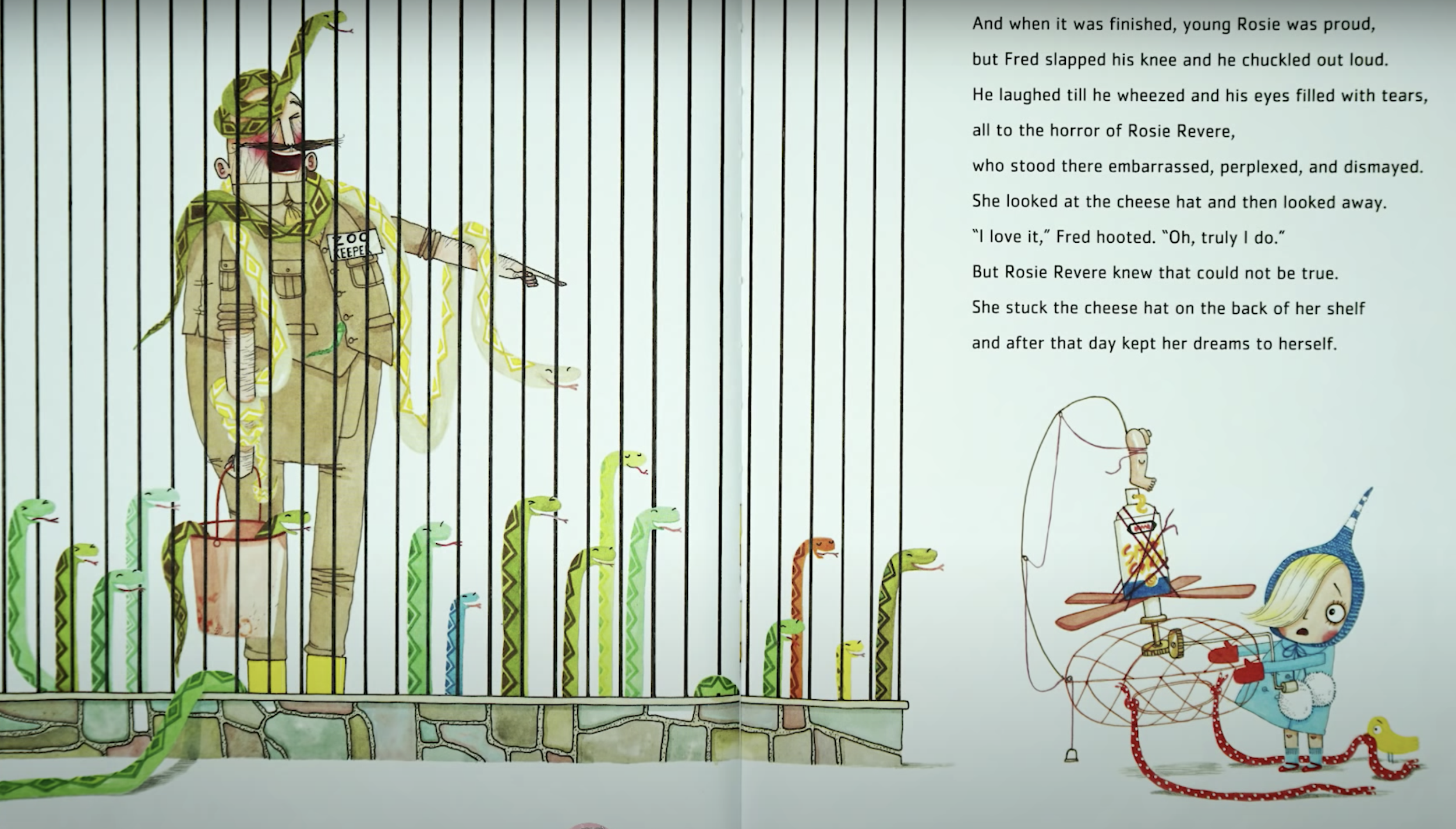 Can you find evidence in the text to support your claim that Uncle Fred is a hope crusher or hope creator?(write answer and proof in chat box)
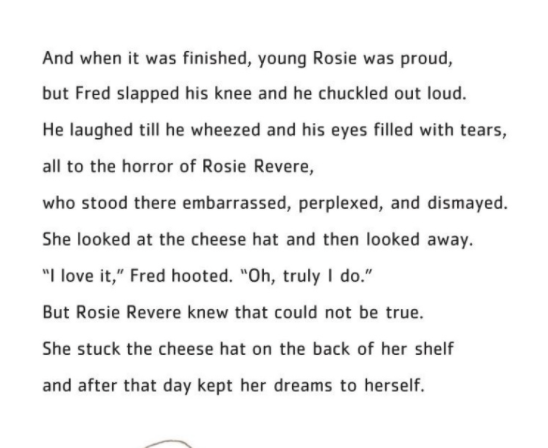 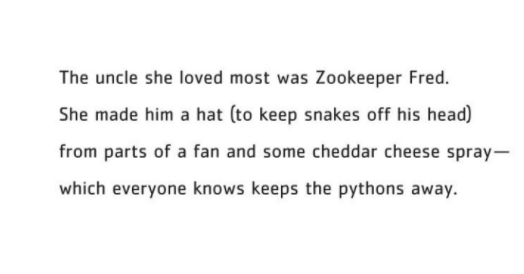 Can you find evidence in the text to support your claim that Great Aunt Rose is a hope crusher or hope creator?(write answer and proof  in chat box)
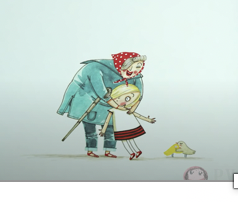 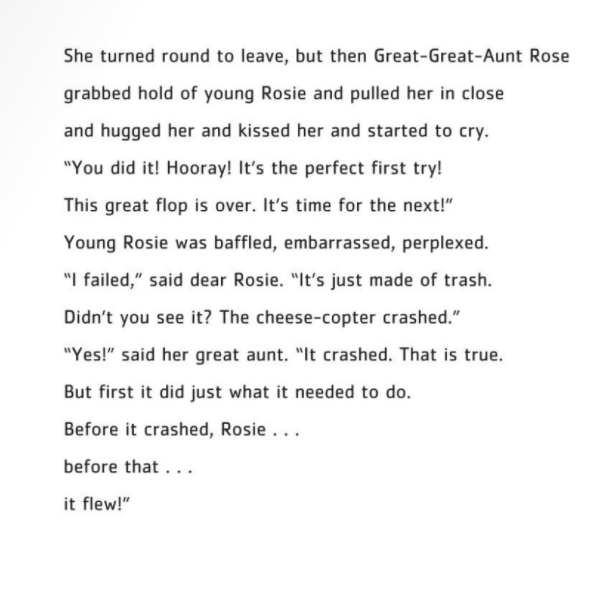 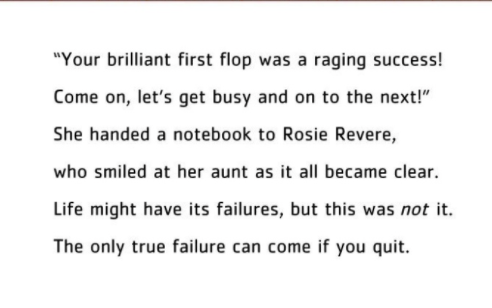 HOPE IS ABOUT OUR BELIEFS ABOUTTHE FUTURE..
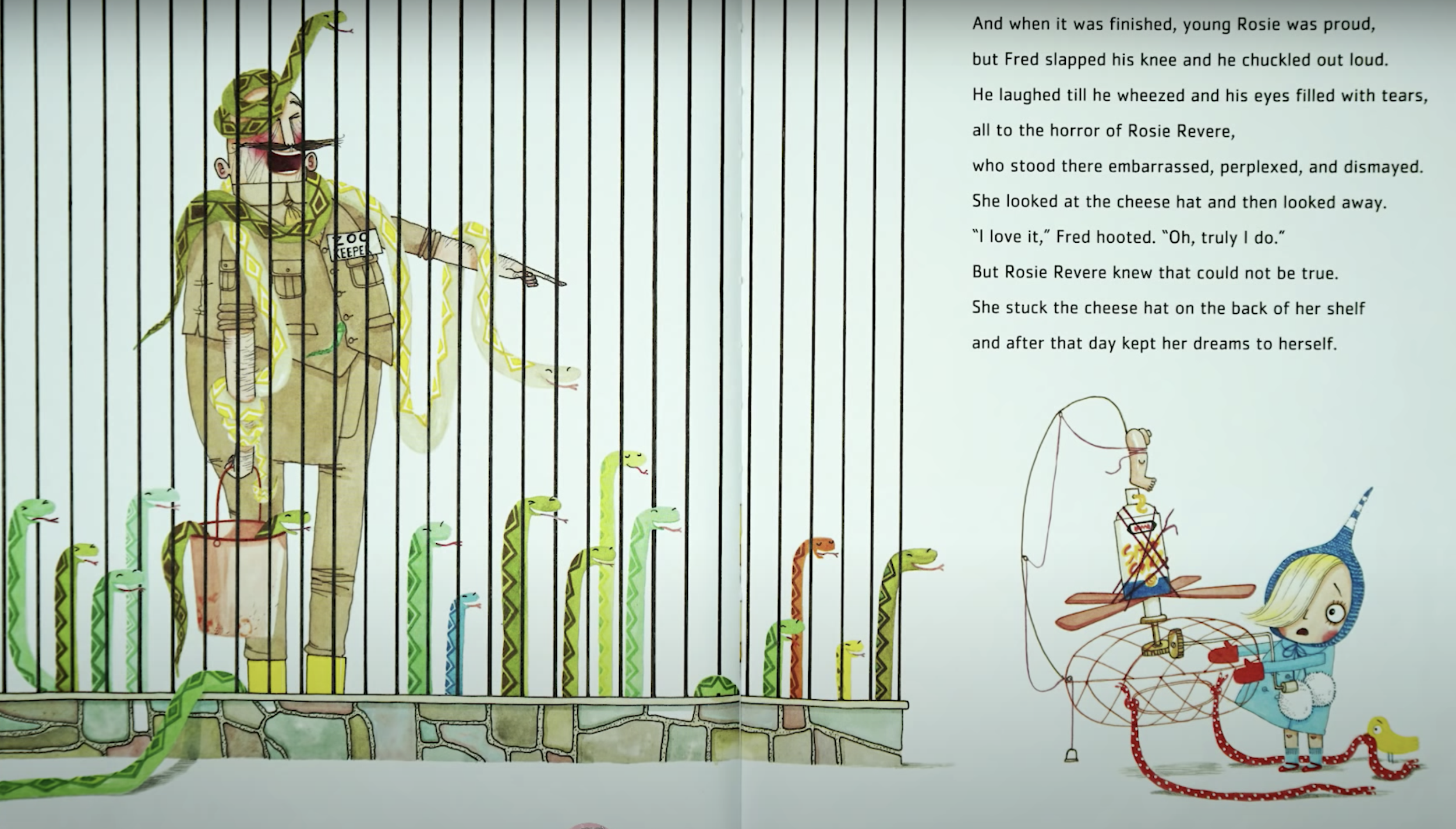 Other people can affect our 
beliefs about the future with 
their “words.” Words matter!
Be a hope creator!
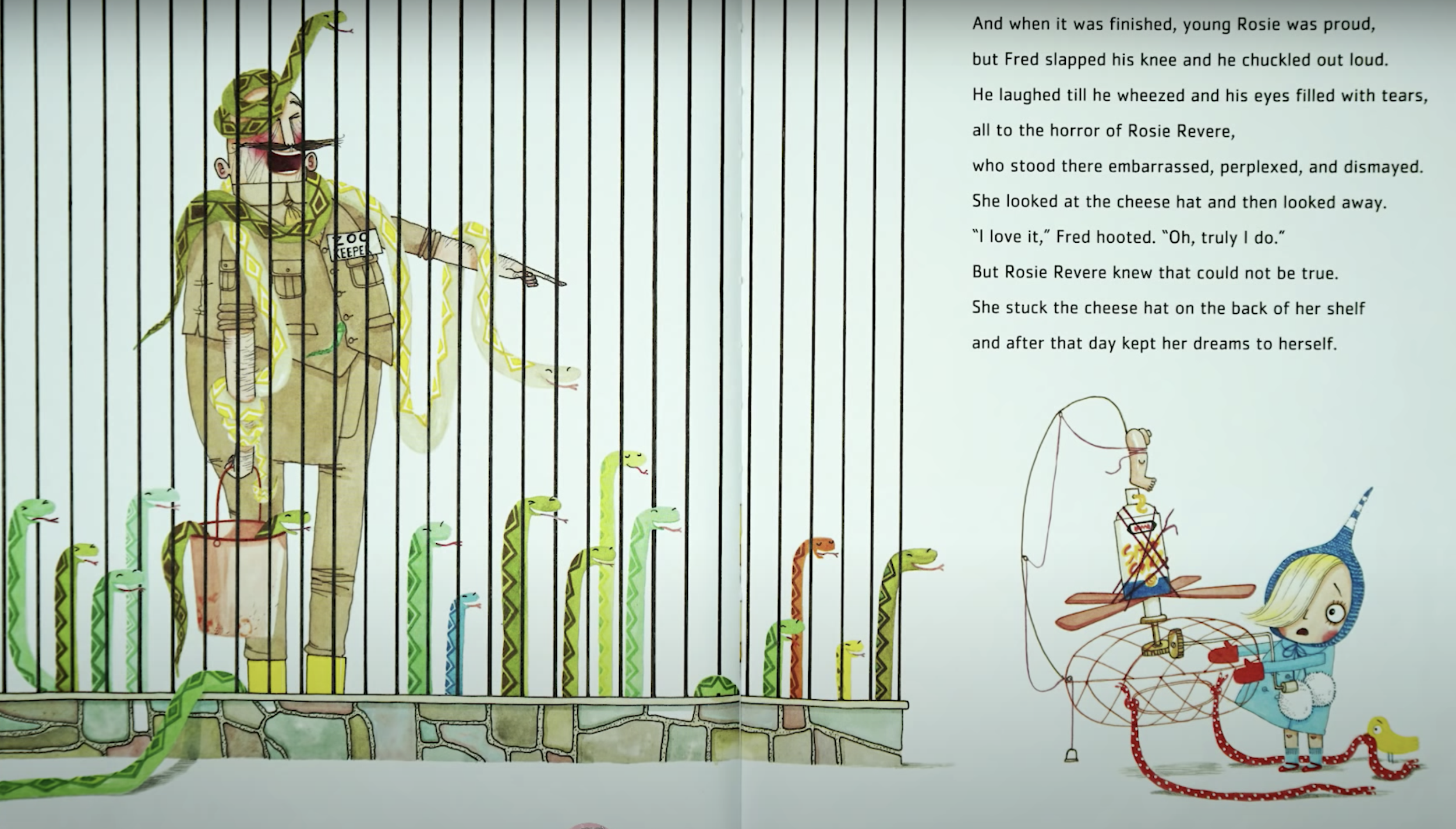 Do you think Uncle Fred meant to crushRosie’s Hope?..
What do you think the author, Andrea Beatty would say about 
Uncle Fred?
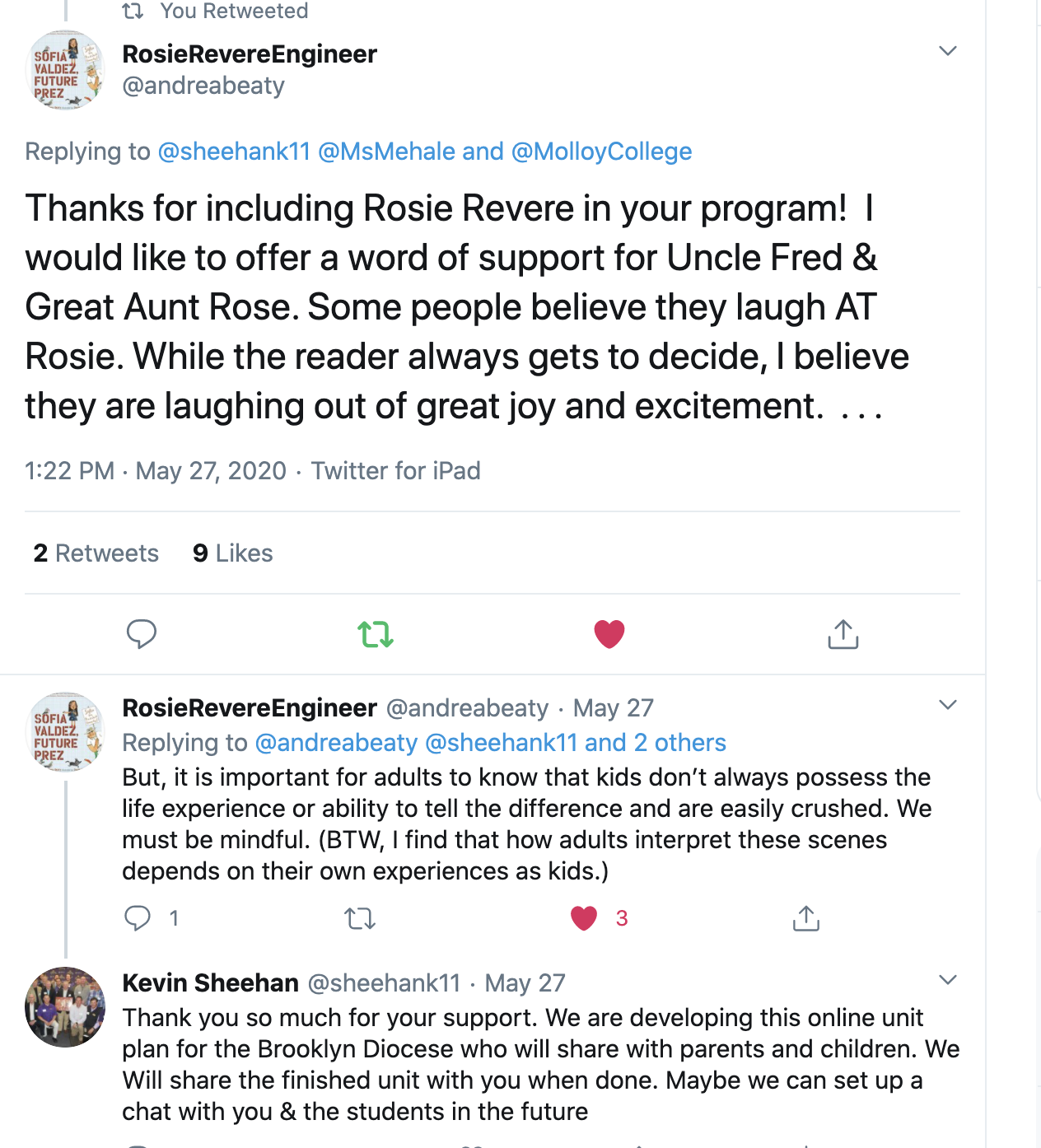 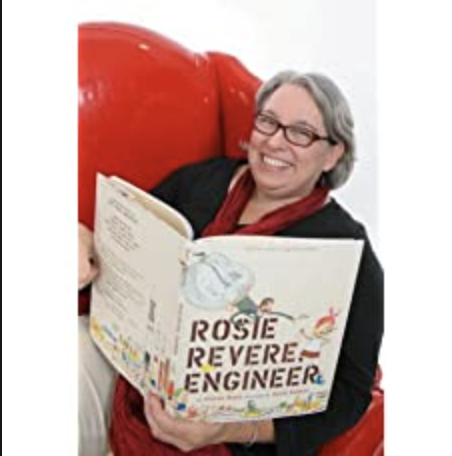 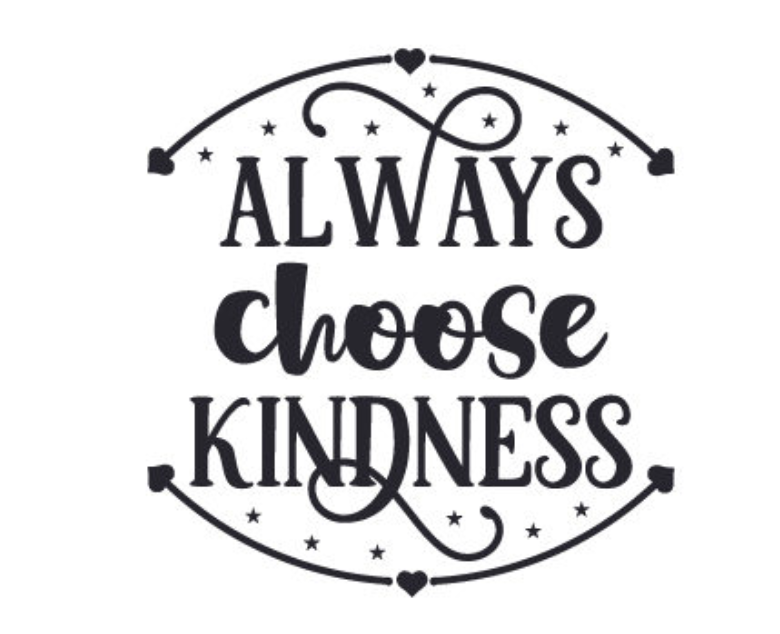 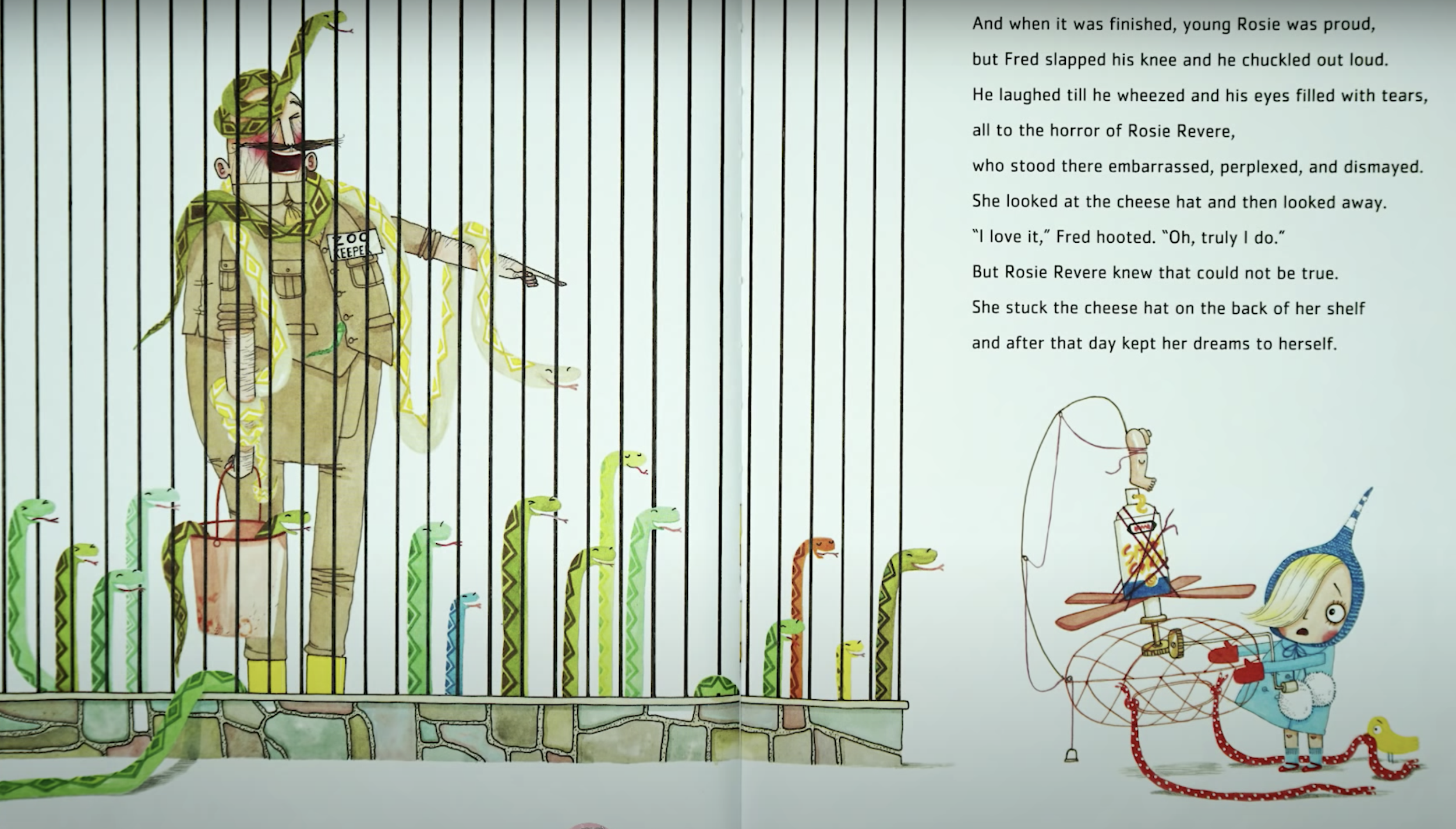 This is why we have to be careful with our words! We can be a hope crusher without meaning to be one.
QUESTIONS TO THINK ABOUT:
1. Write about a time when you were successful. Who supported you? How?
2. When was a time you thought of yourself as a failure? 3. Did anyone crush you? How?
4. Are you a Hope Creator or a Hope Crusher for yourself? word for “Hope”?
Discuss with a parent:
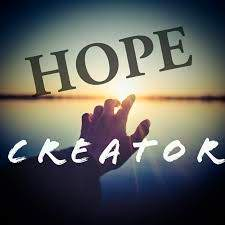 WHO IS THE MOST IMPORTANT HOPE CREATOR IN YOUR LIFE?


POST YOUR ANSWER ON’
HOPE CREATOR FLIP GRID!

CLICK HERE TO GO TO PADLET
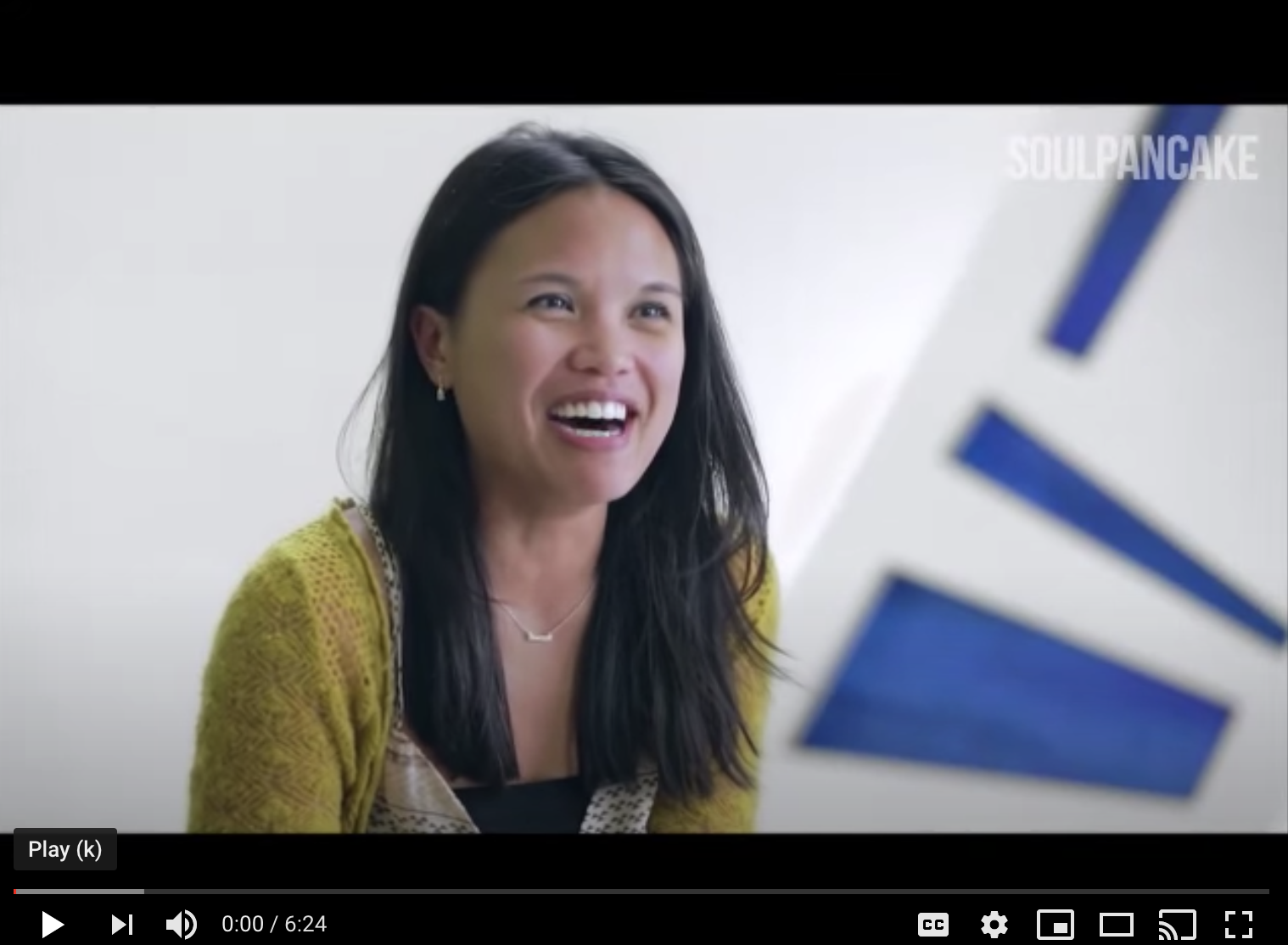 WATCH THIS VIDEO ON GRATITUDEAND HAPPINESS
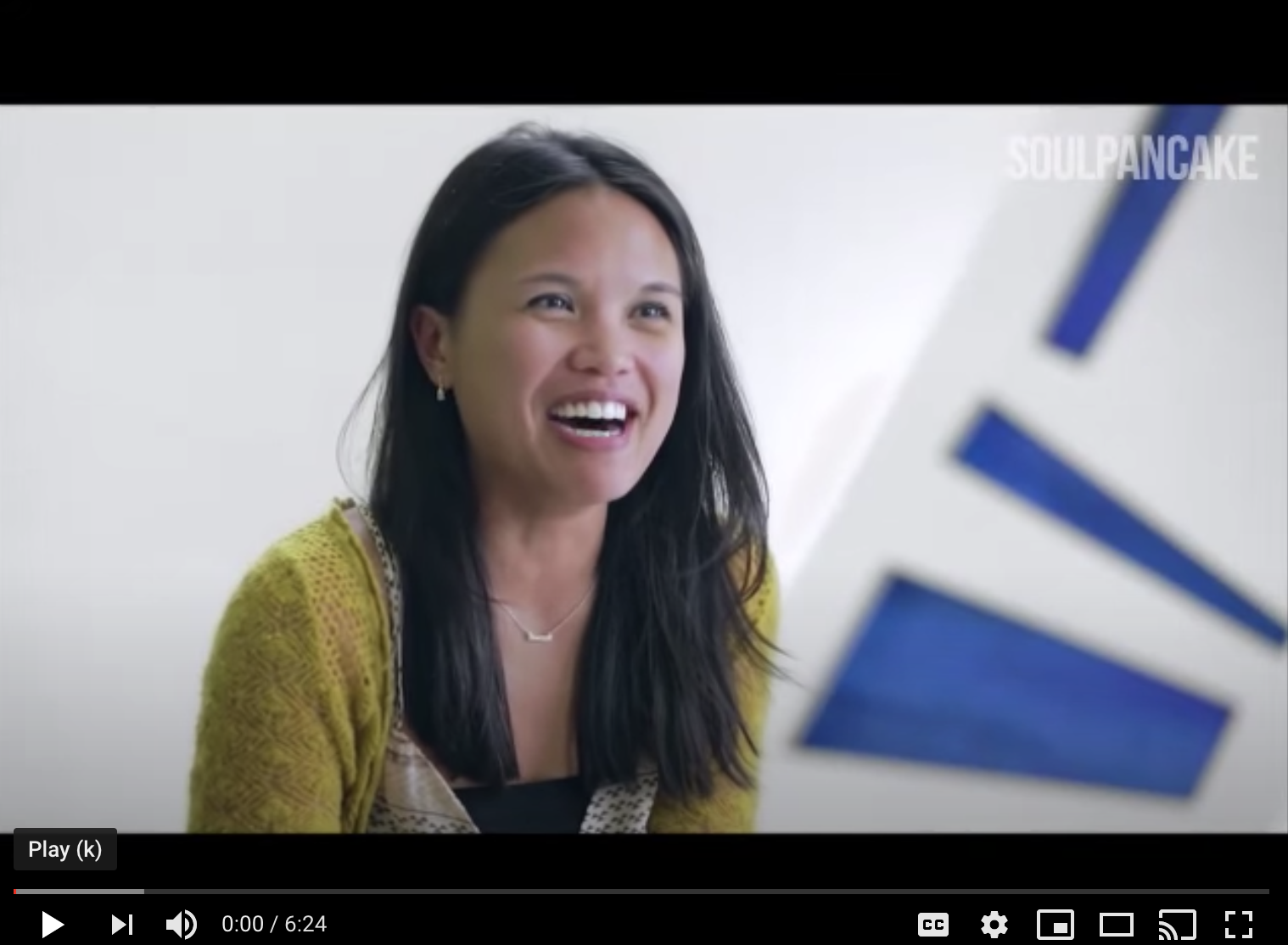 CAN WE SENDA TEXT, LETTER,OR VIDEO TO THANKTHE HOPE CREATOR IN OUR LIVES
Watch this youtube video. 
Discuss with a parent all of the positive self talk statements you have heard.
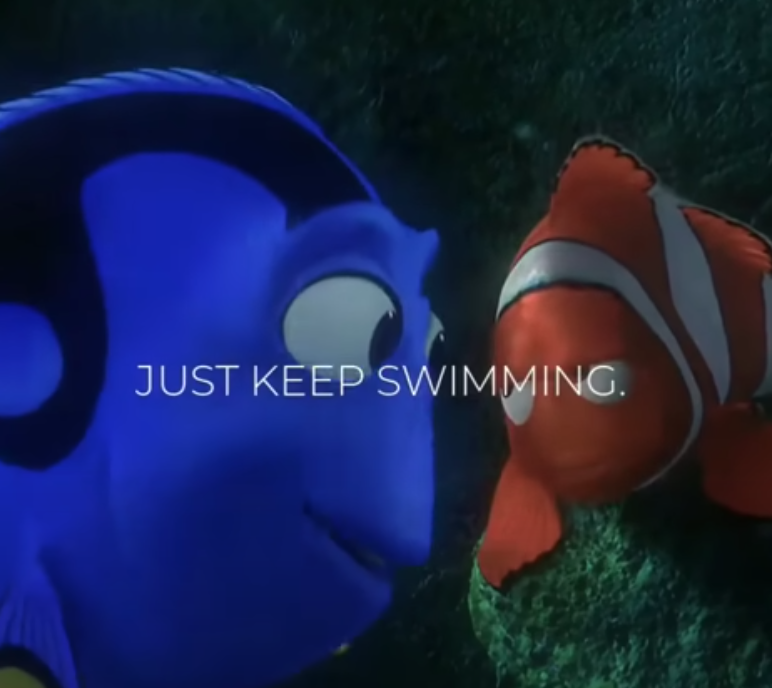 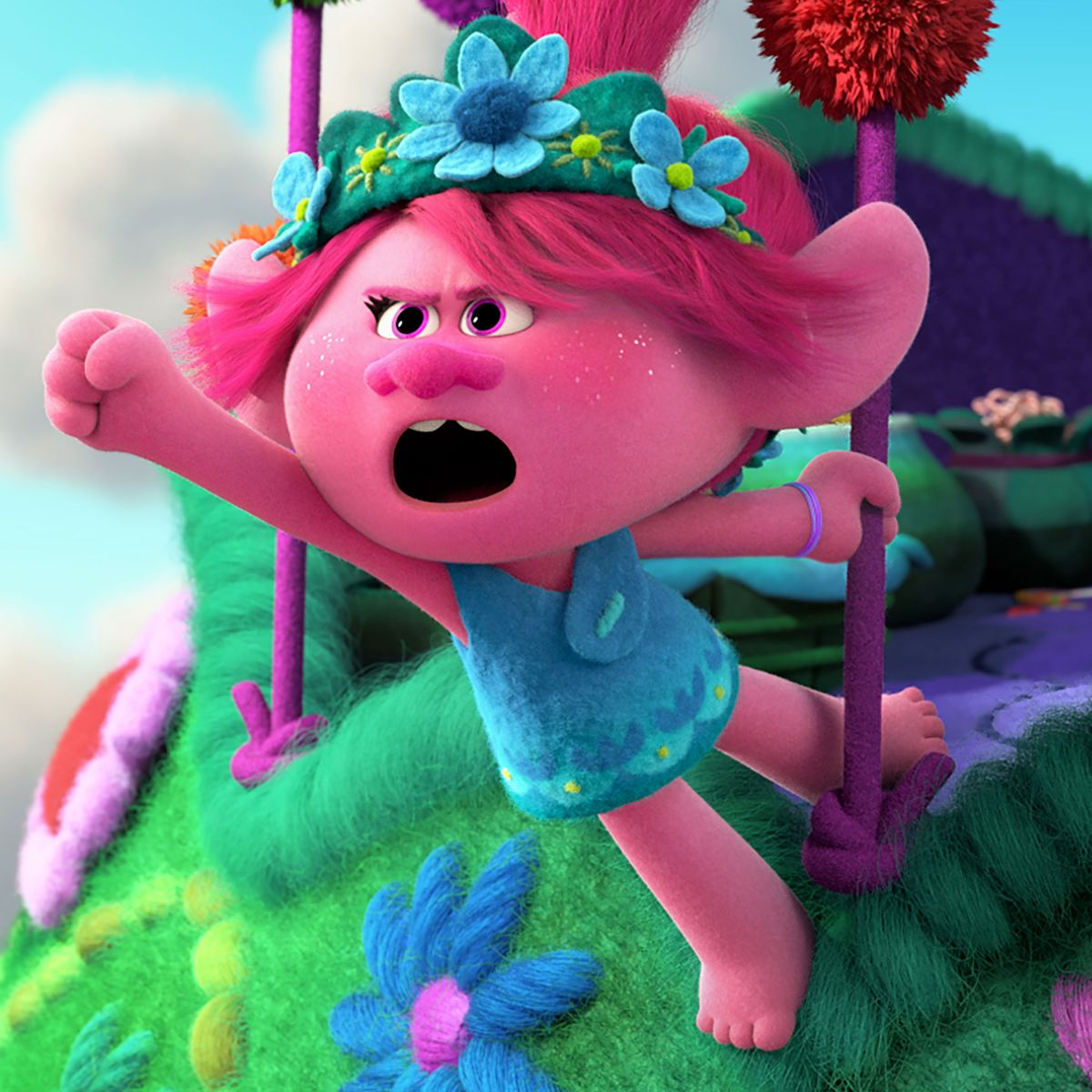 Discuss:
What did the girl in the song say to keep going? What is her positive self talk?
HERE ARE SOME EXAMPLES OF POSITIVE SELF TALK STATEMENT ON OUR PSOTIVE SELF TALK STATEMENT:
I ALWAYS GET UP.
I CAN DO THIS.
YOU CAN’T STOP ME.
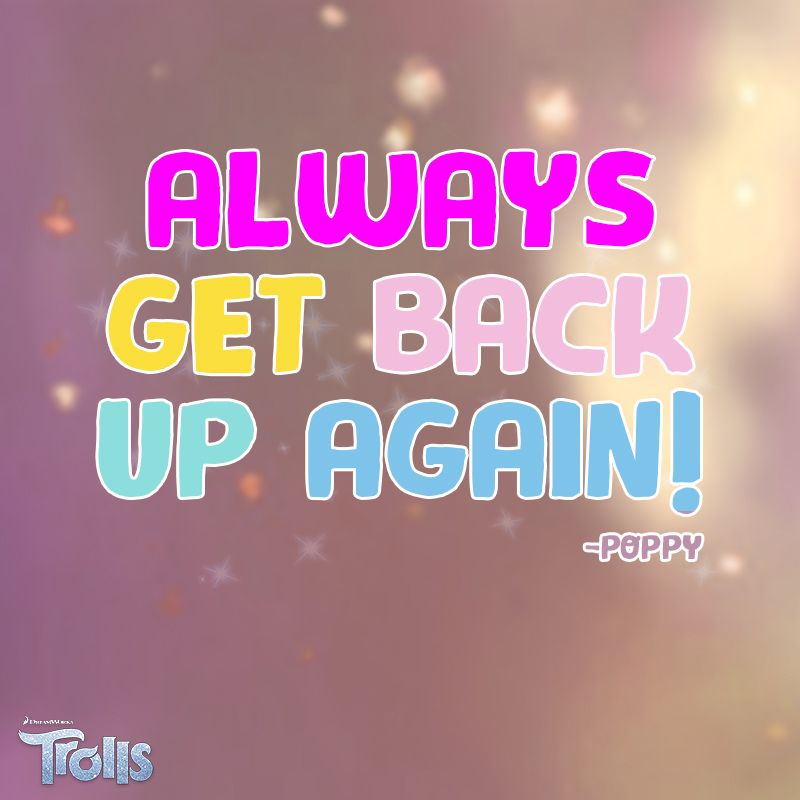 WITH YOUR MENTOR OR PARENT…

CAN YOU CREATE A POSITIVE SELF TALK STATEMENT TO USE WHEN SOMEONE BRINGS YOU DOWN?
Examples are on the next slide!
To Motivate You...
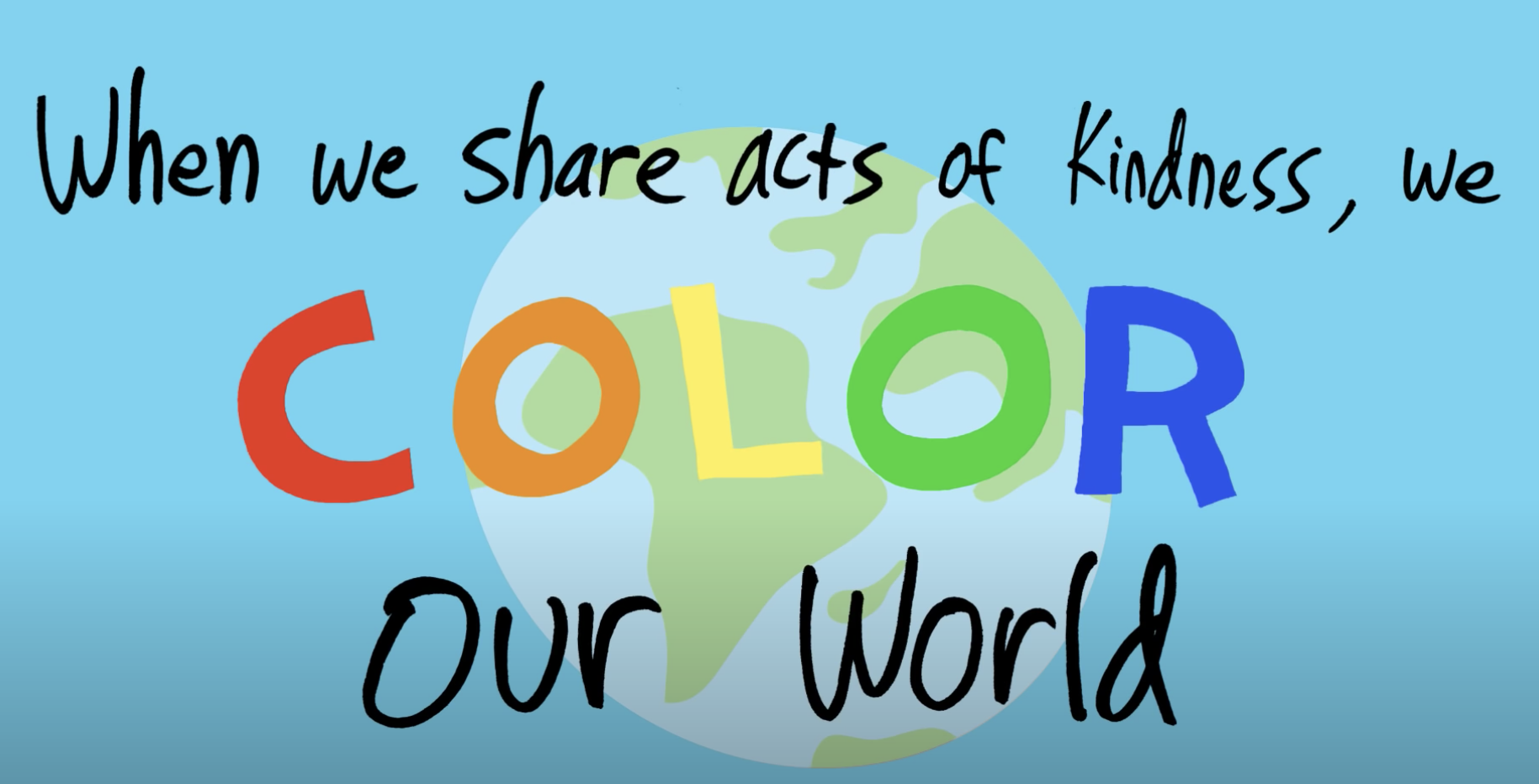 Watch this Youtube Video called, Color Your World. 
How does being kind make us feel?

			Or
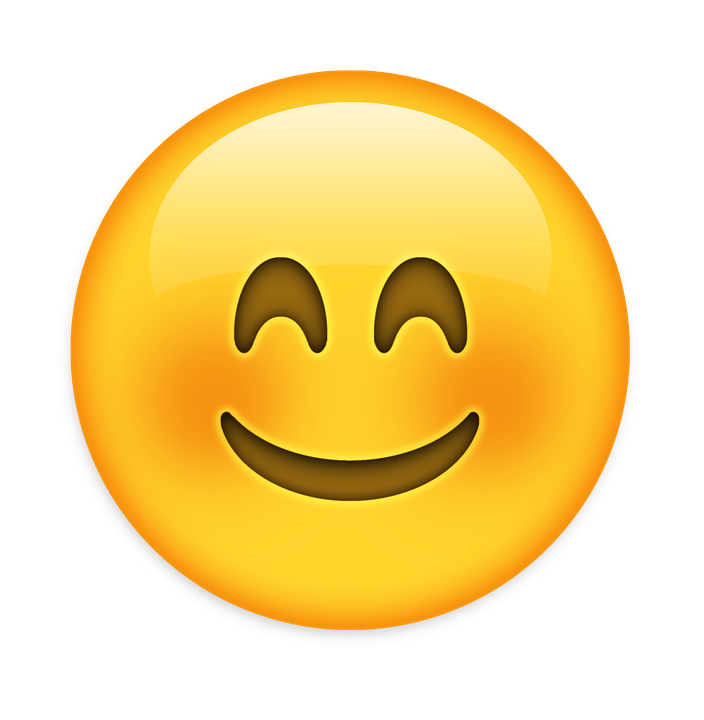 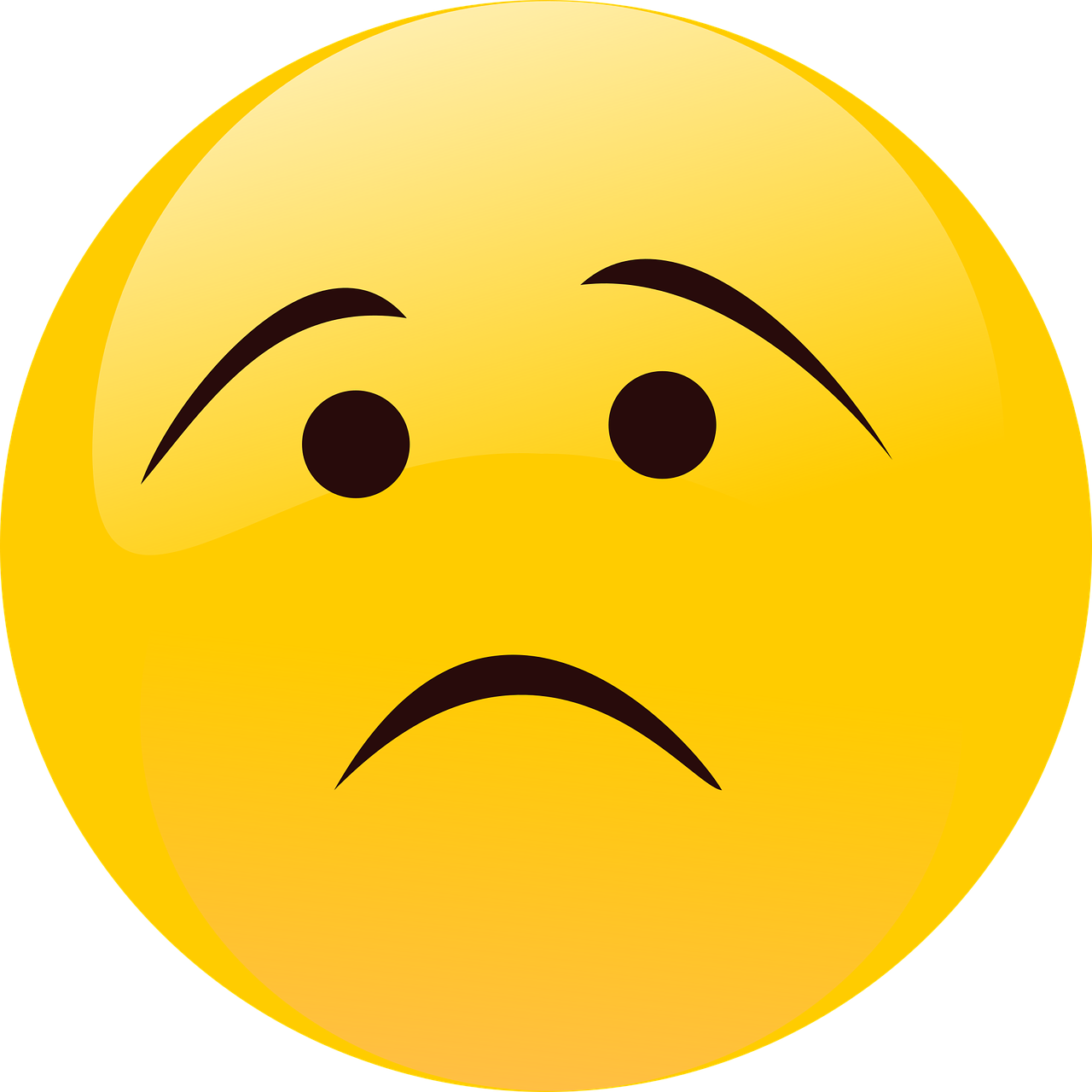